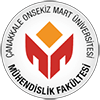 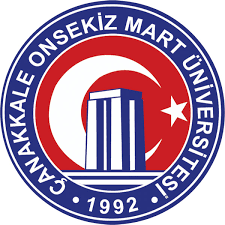 Çanakkale Onsekiz Mart Üniversitesi
Gıda Mühendisliği Bölümü
2020-2021 Öğretim yılı 
Oryantasyon Programı
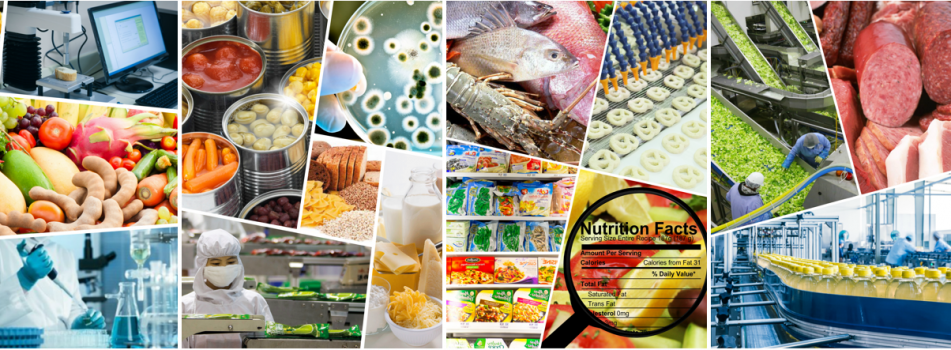 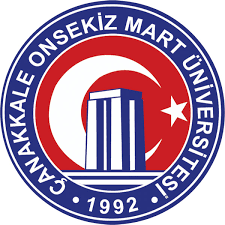 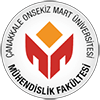 Kuruluşumuz
Bölümümüz ilk olarak 2001-2002 eğitim ve öğretim yılında öğrenci almaya başlamıştır ve o günden bu zamana kadar iş gücüne donanımlı ve bilgili gıda mühendisleri yetiştirmektedir.

Bölümümüzde gıda bilimleri ve gıda teknolojileri olmak üzere iki ana bilim dalı bulunmaktadır.
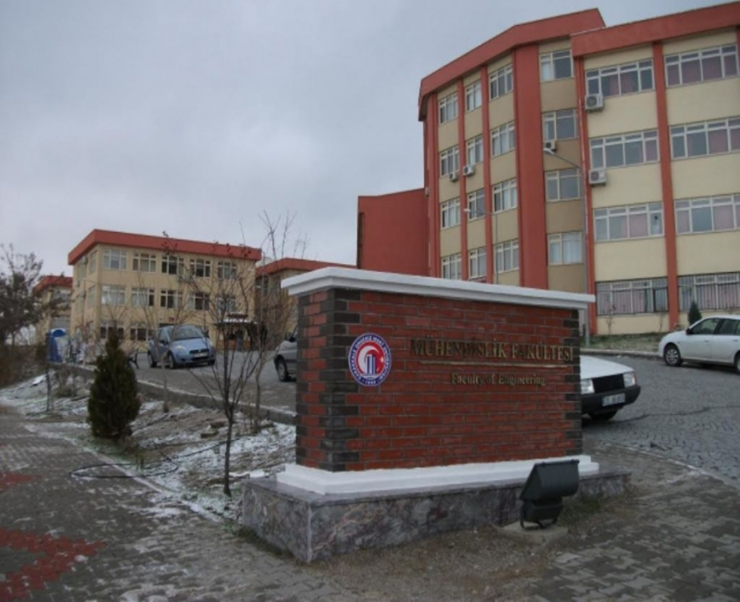 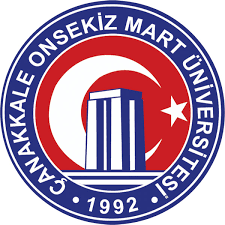 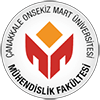 Temel İlkemiz
Gıda maddelerini en iyi şekilde değerlendirerek, bunları en kaliteli gıdalara dönüştürmeyi başarabilen Gıda Mühendisleri yetiştirebilmektir.

Bu amaçla bitkisel ve hayvansal gıda maddelerini en iyi şekilde öğrencilere tanıtmak, bunlara uygulanacak en yeni ve etkili teknolojiyi öğretirken bu esnada insan sağlığını ve doğanın korunması gerekliliğini de vurgulamaktır.

Bölümden mezun olan her Gıda Mühendisine, gıdaya ulaşmanın entemel insan hakkı olduğunun, gerek üretim ve gerekse denetimnoktalarında güvenli gıda üretimi ve denetimi yapması gerektiğininbilincini kazandırmaktır.
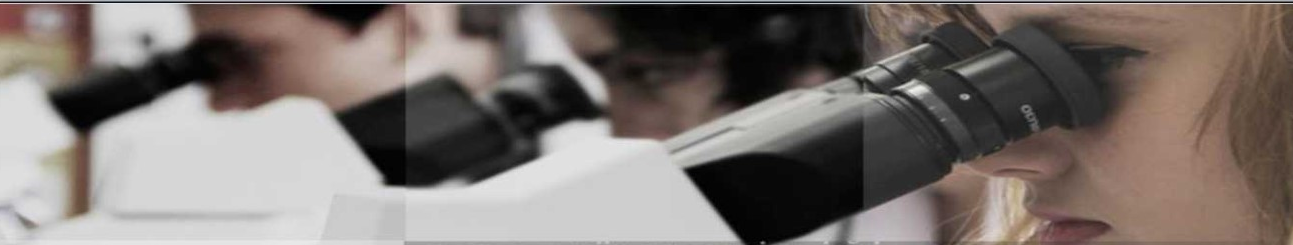 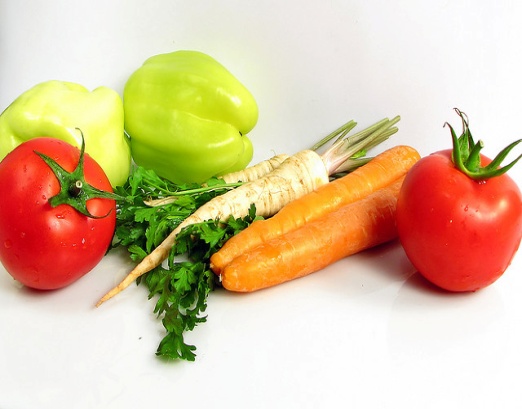 Gıda Mühendisliği ve Çalışma Alanları
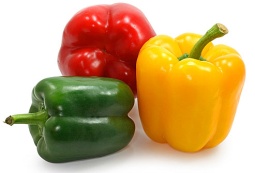 Gıda Mühendisliği fiziksel, kimyasal ve biyolojik bilimlerin; gıdaların işlenmesinde, saklanmasında, taşınmasında, pazarlanmasında ve gıdaların üretilmesinde uygulama alanı bulduğu bir mühendislik dalıdır. 

Gıda Mühendisinin temel görevleri arasında; beslenme değeri yüksek ve sağlık açısından güvenli besin üretmek, gıda işlemede biyokimyasal, teknolojik ve ekonomik değerlendirmeleri yaparak yeni işleme teknikleri ve yöntemleri geliştirmek, gıda maddelerini değerlendirmek, gıda kaynak savurganlığını önlemek, nitelik ve nicelik yönünden korunmasını sağlamak, hammaddeden çok yönlü yararlanma ve böylece gıda çeşitliliğini arttırmak gelir. 

Bunların yanısıra; hızla gelişen gıda bilimi ve gıda işleme tekniklerinin izlenmesi; bu bilgilerin ülke gereklerine uygun biçimde yorumlanarak düzenlenmesi de Gıda Mühendislerinin görevleri arasındadır.
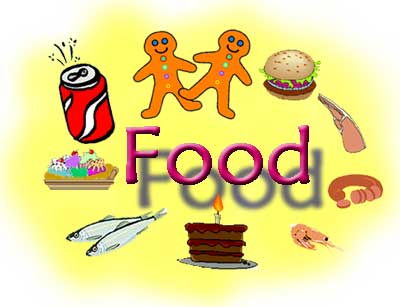 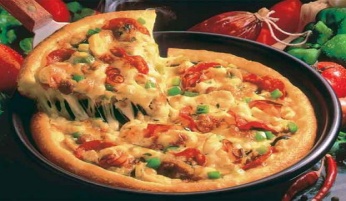 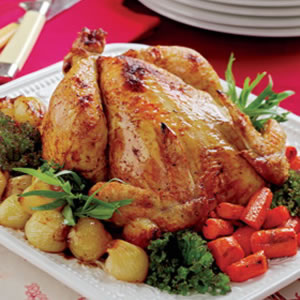 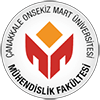 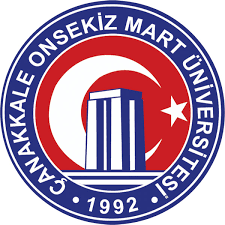 Gıda Mühendisi Yetki ve Sorumlulukları
•  Üretimden son tüketime kadar tüm aşamalarda,işyerlerinin gıda kontrol ve laboratuvar hizmetlerinde sağlık, teknoloji ve kalite yönünden teknik eleman veya sorumlu yönetici olarak çalışmaya, rapor düzenleme ve onaylamamaya
Üretim yapan işyerleri için teknolojik araştırma, etüt, planlama, projelendirme, pazarlama, ithalat ve ihracat ve benzeri konularda uygulama ve kontrol işlemlerini yapmaya ve bu amaçla danışma büroları açmaya
Bilirkişilik ve ekspertizlik yapmaya
Bilgi edinmek, yöntem ve teknoloji geliştirmek üzere temel ve uygulamalı araştırmalar yapan kuruluşlarda teknik eleman veya yönetici olarak çalışmaya
Araştırma-Geliştirme, kalite kontrolü, ulusal ve uluslar arası mevzuata uygunluk gibi amaçlarla fiziksel, kimyasal ve mikrobiyolojik kontrol ve analiz yapmak üzere laboratuvar kurmaya ve işletmeye
Kuruluşlarda işçi, usta ve yardımcı teknik eleman olarak çalışanların eğitimi için okul, eğitim merkezi, bilgi ve beceri kazandırma kurslarının açılması ve uygulama yöntemleri ile görevli kuruluşlarda eğitim ve öğretimin planlanması, eğitim program ve yöntemlerinin belirlenmesi ve yürütülmesi işleri ile gıda sanayi alanında oluşan bilgi ve teknolojinin çeşitli üretim birimlerine ulaştırılması, öğretilmesi ve uygulatılmasını yürütmeye yetkilidirler
Gıda Mühendisliği ve Çalışma Alanları
Kamu Kuruluşları: ·  Üniversitelerin ilgili Fakülteleri·  Tarım ve Köyişleri Bakanlığı·  Araştırma, Eğitim, Yayım ve Kontrol Kuruluşları·  Sağlık Bakanlığı·  Halk Sağlığı Laboratuvarları·  Türk Standartları Enstitüsü·  Belediyeler Özel Kuruluşlar:
Gıda sektörünün Üretim, Kalite Kontrol, Proje, Pazarlama, Danışmanlık, AR-GE bölümlerinde Üretim Mühendisi, Analizleyici, Ürün Yöneticisi, Satış Mühendisi ve Araştırıcı olarak görev yapmaktadırlar.
Bölümümüz & 
Öğretim Elemanı Kadrosu
Bölüm Tanıtım Videosu
https://www.youtube.com/watch?v=pmgFB5O7784


Bölüm Facebook Sayfası
https://tr-tr.facebook.com/pages/category/Science--Technology---Engineering/%C3%87OM%C3%9C-G%C4%B1da-M%C3%BChendisli%C4%9Fi-B%C3%B6l%C3%BCm%C3%BC-374637659553729/
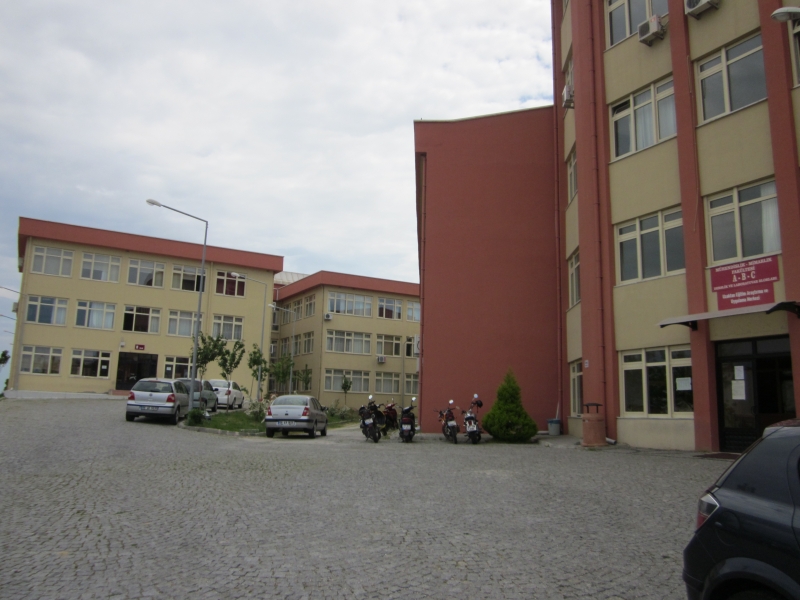 Mühendislik Fakültesi
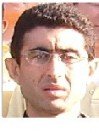 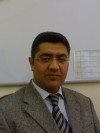 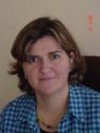 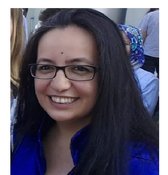 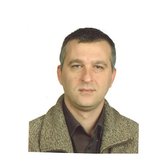 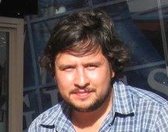 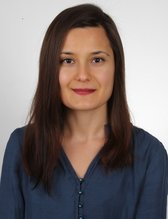 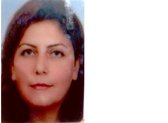 Bölümümüzde toplam 18 akademik personel görev yapmaktadır:

Prof. Dr. : 5
Doç. Dr. : 5
Dr. Öğr. Üyesi : 3
Arş. Gör. Dr. : 1
Arş. Gör. : 4
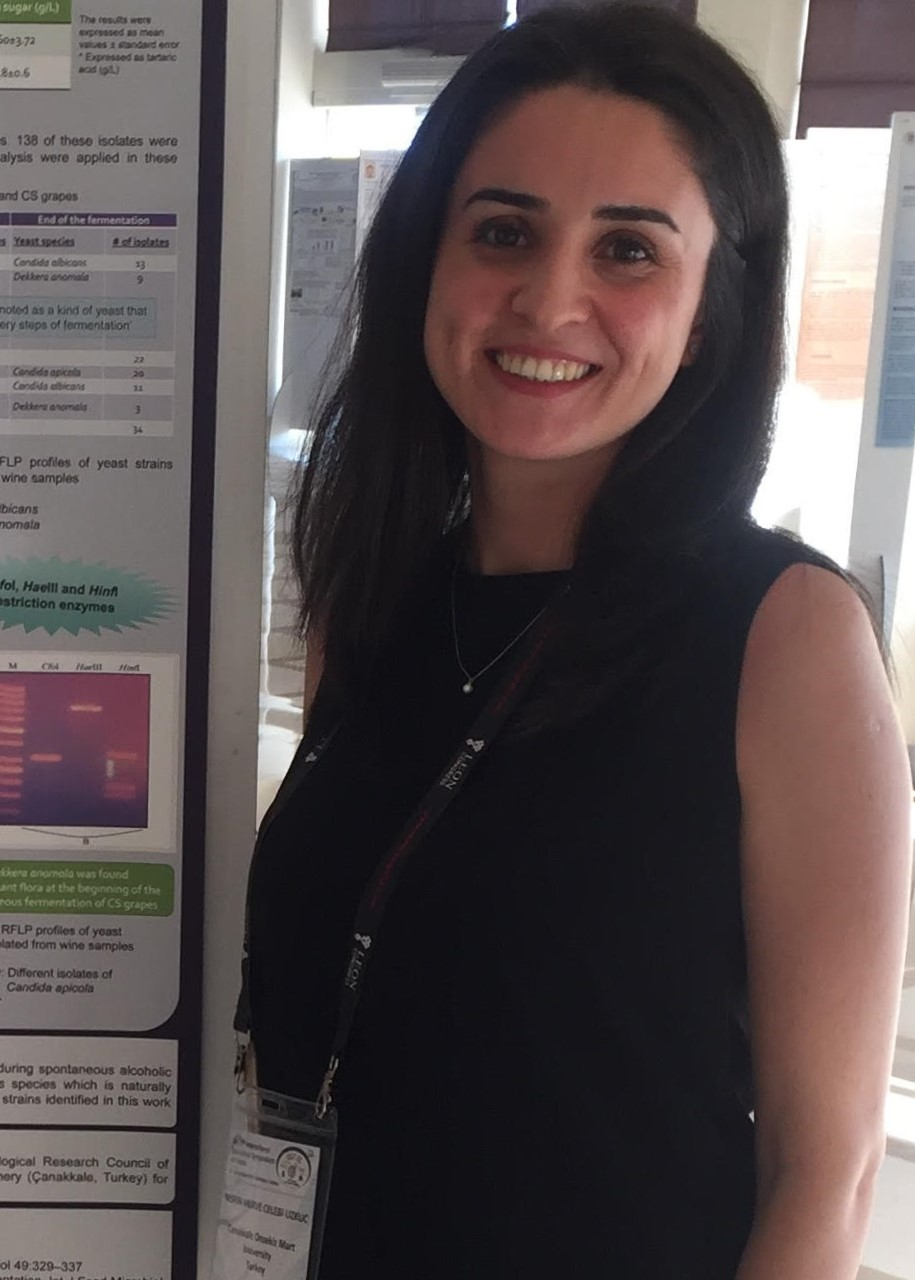 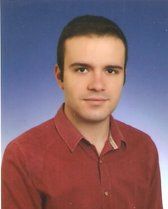 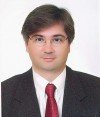 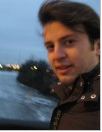 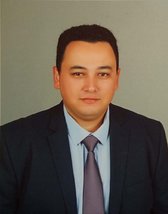 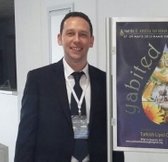 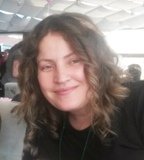 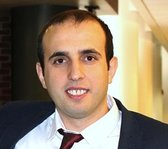 Derslikler
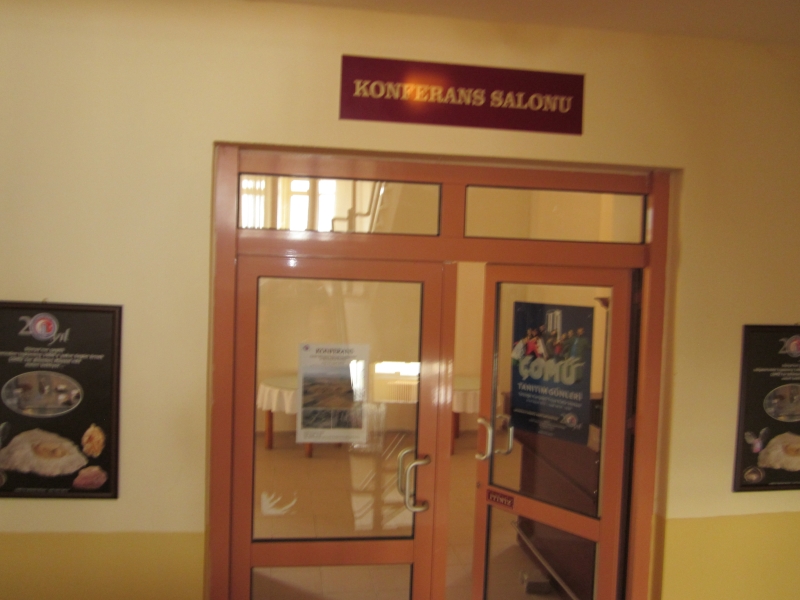 Turgut Özal Konferans Salonu
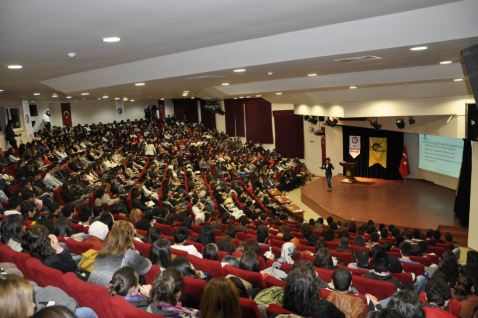 Terzioğlu Yerleşkesi, Troia Kültür Merkezinde bulunan Prof. Dr. Sevim BULUÇ Oditoryumu 550 kişilik kapasite
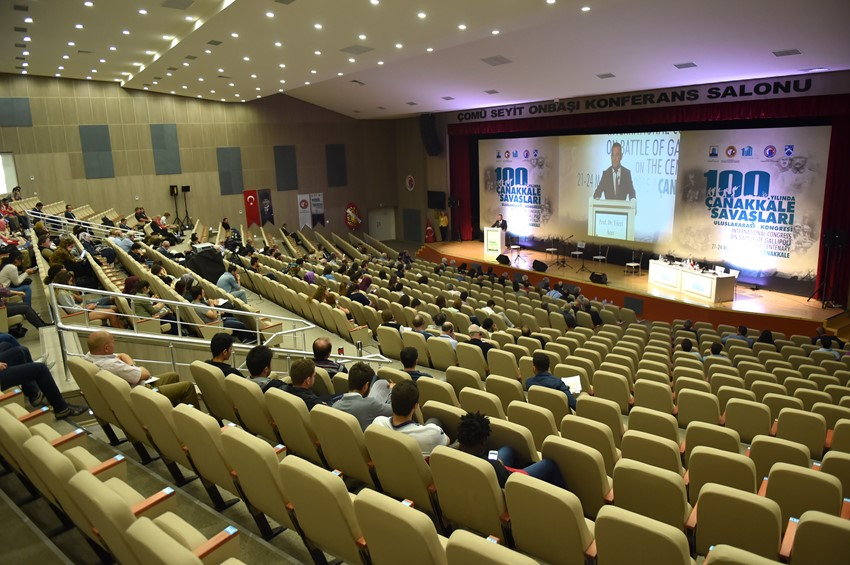 Çanakkale Şehitleri Yerleşkesi, İlahiyat Fakültesi İÇDAŞ Kongre Merkezi, 1100 kişilik
Gıda Mühendisliği Bölümü
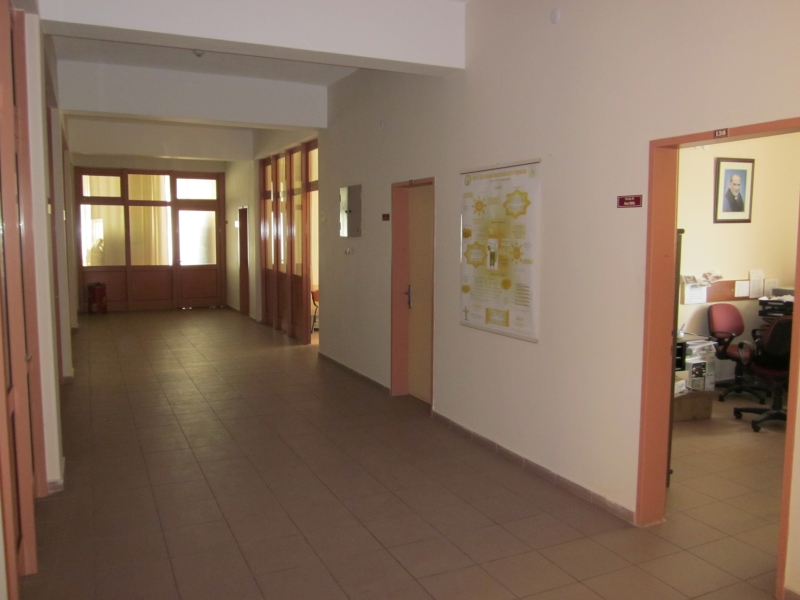 Gıda Mühendisliği Bölümü
LABORATUVARLARIMIZ
Öğrenci Uygulama Laboratuvarı
Araştırma Laboratuvarı
Biyoteknoloji Laboratuvarı
Temel İşlemler Laboratuvarı
Duyusal Analiz Laboratuvarı
Gıda Kimyası Laboratuvarı
Mikrobiyoloji Laboratuvarı
Enstrümental Analiz Laboratuvarı
Hububat ve Bakliyat Araştırma Laboratuvarı
Meyve ve Sebze İşleme Teknolojileri Laboratuvarı
Yağ Teknolojisi Laboratuvarı
Gıda Biyokimyası Laboratuvarı
Ambalaj Laboratuvarı
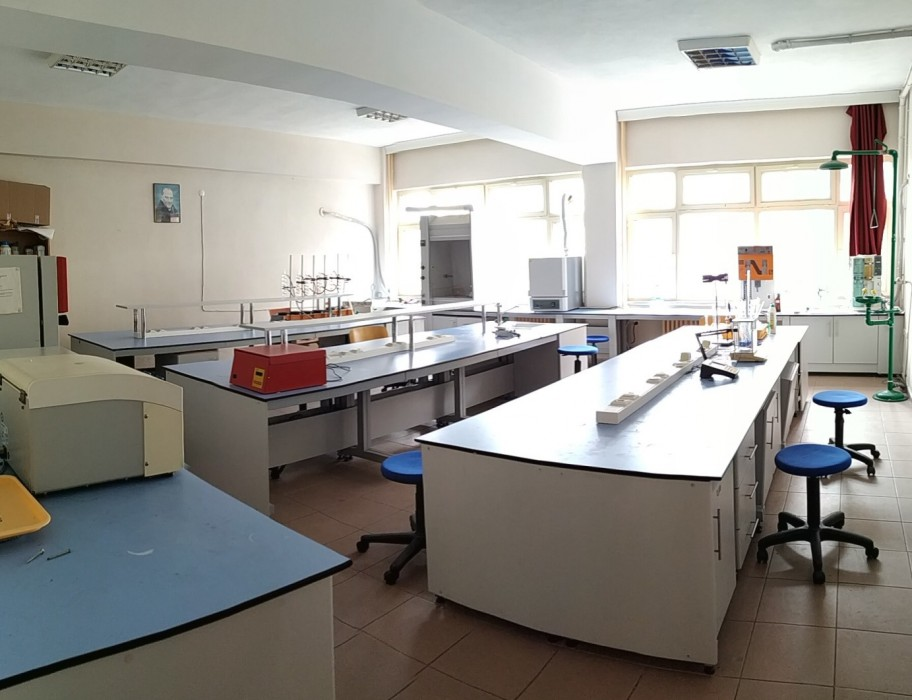 Öğrenci Uygulamaları Laboratuvarı
Araştırma Laboratuvarı
[Speaker Notes: Genel araştırma laboratuarı yüksek lisans ve doktora öğrencilerinin analizlerini yapmaları için kullandıkları laboratuardır.]
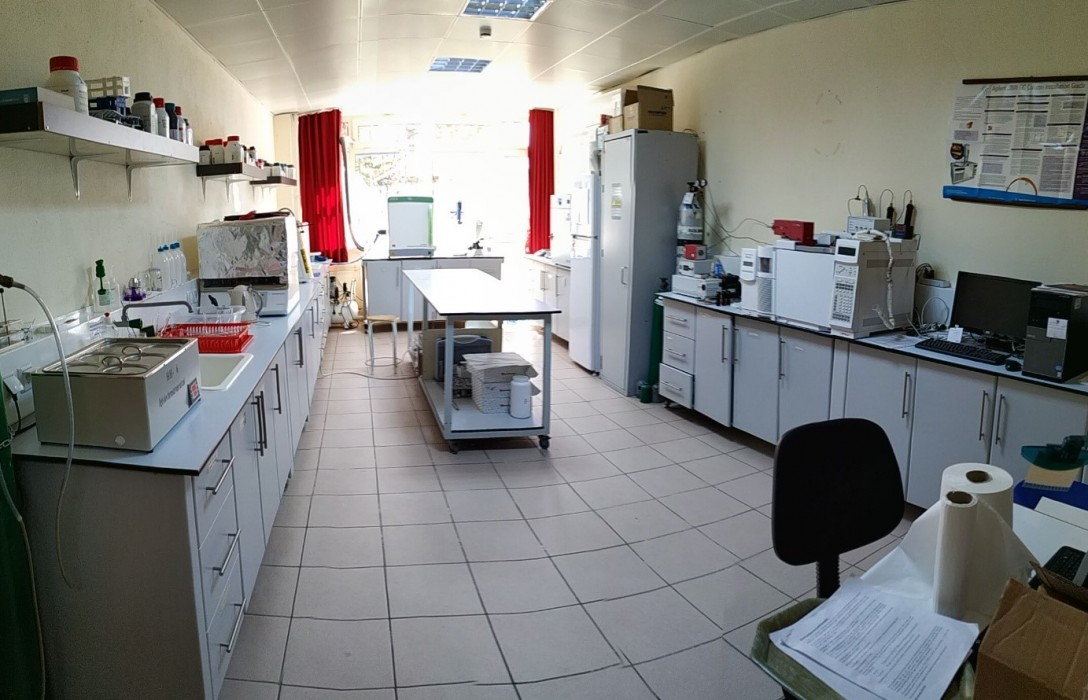 Biyoteknoloji Laboratuvarı
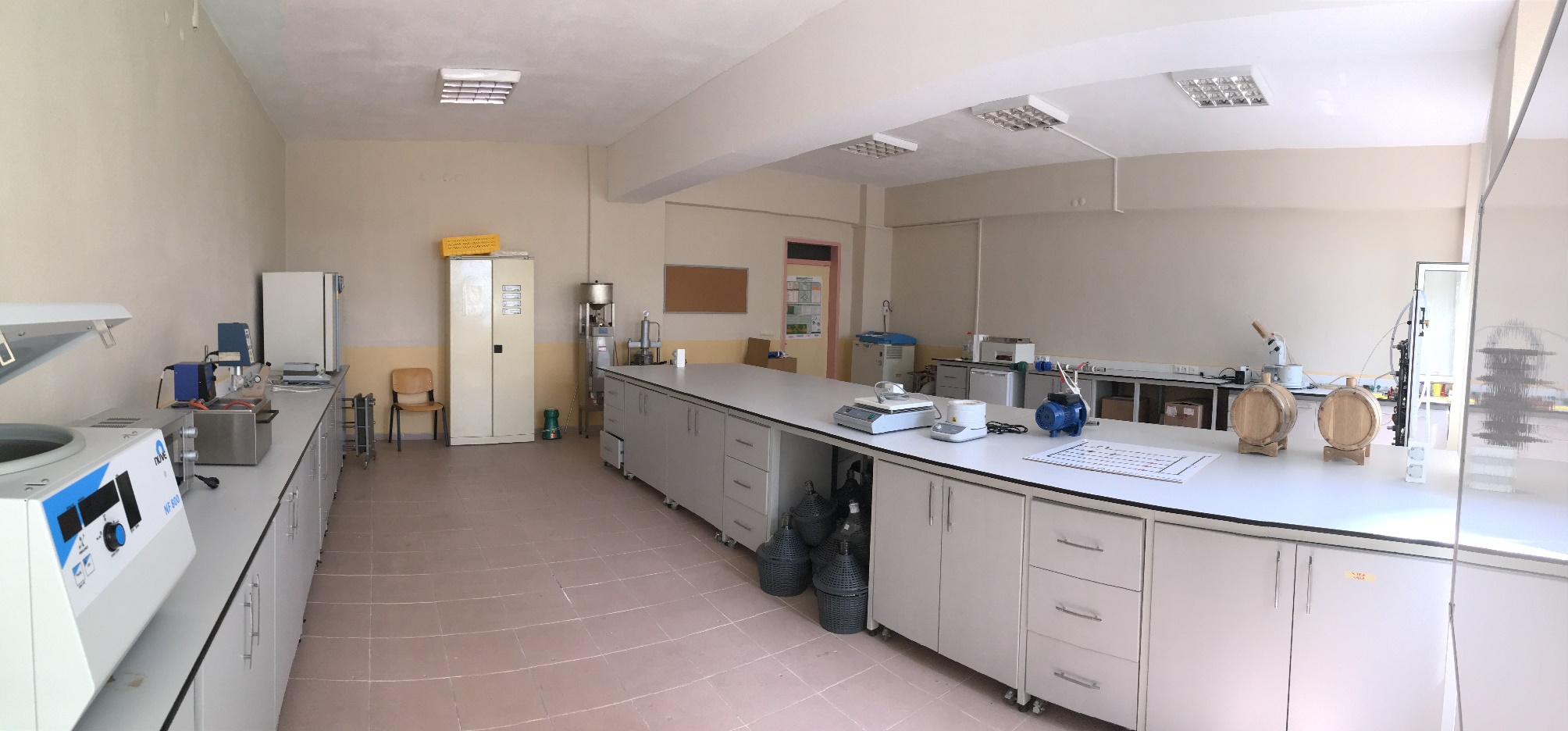 Temel İşlemler Laboratuvarı
Duyusal Analiz Laboratuvarı
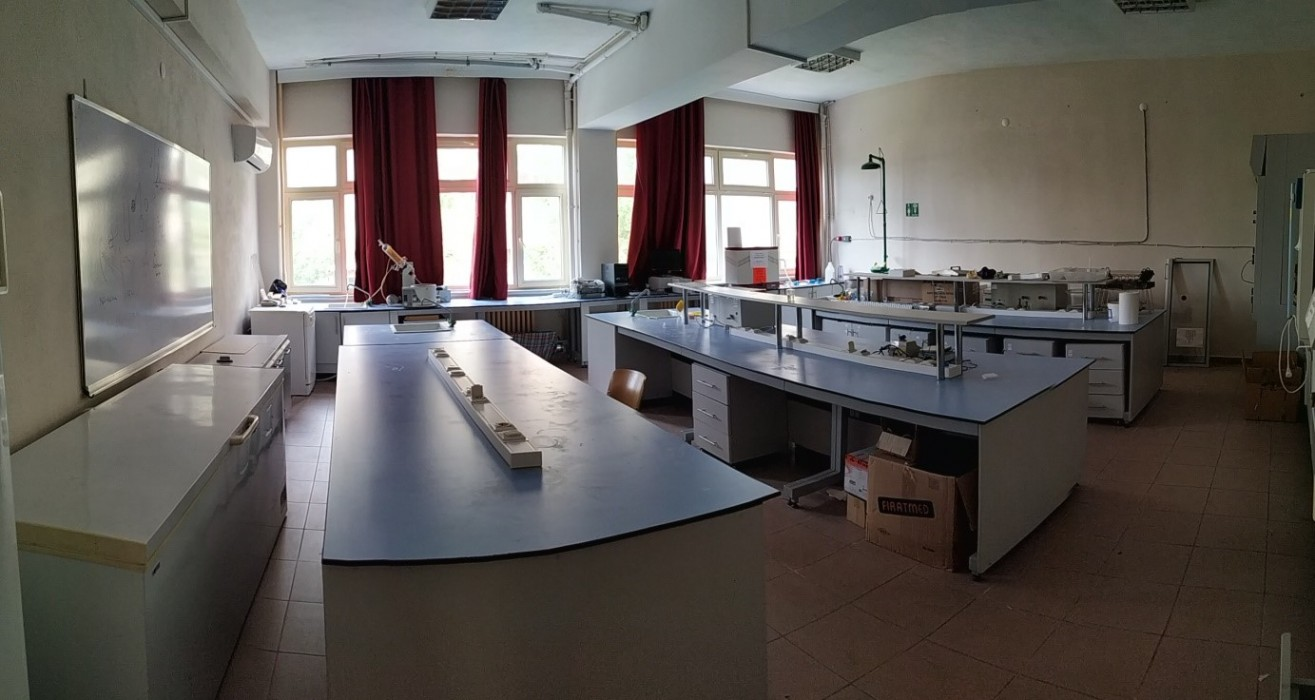 Gıda Kimyası Laboratuvarı
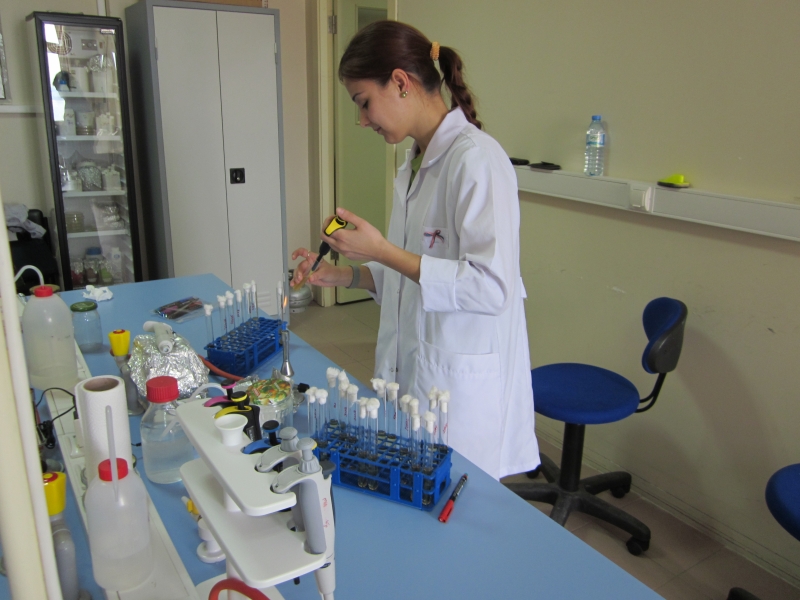 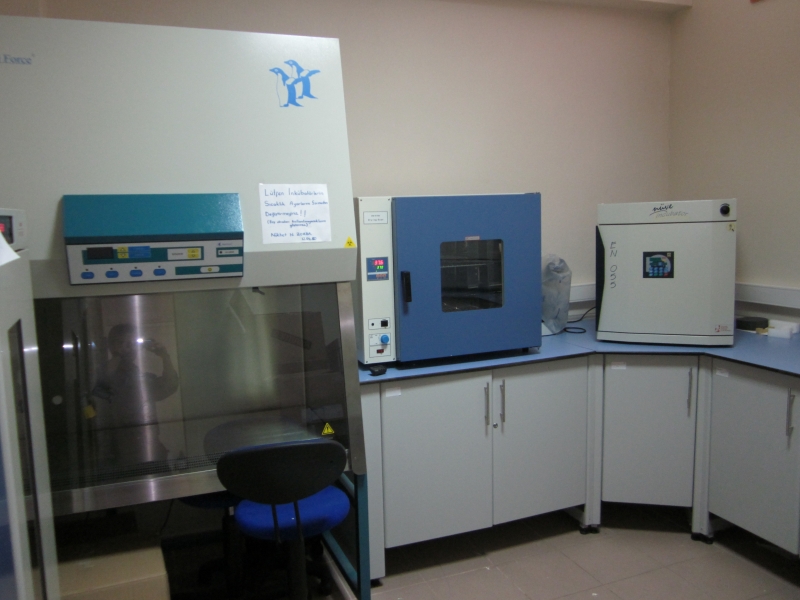 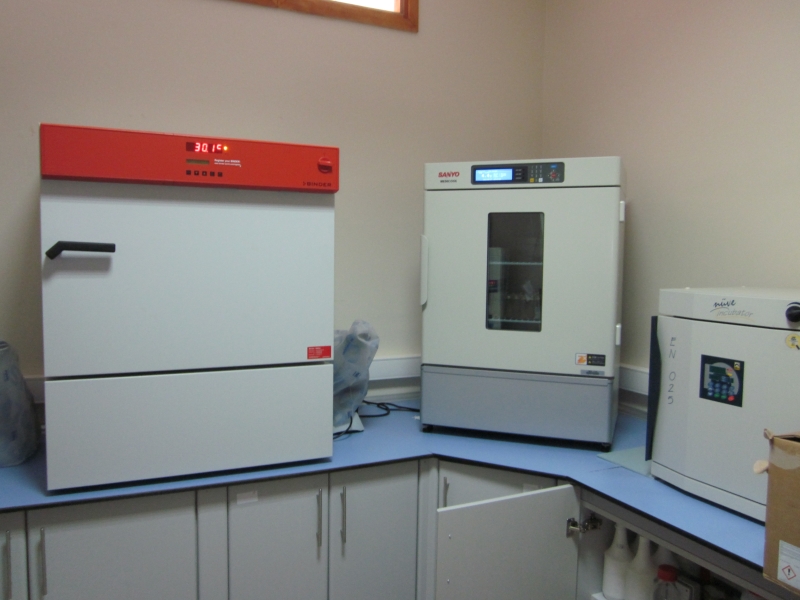 Mikrobiyoloji Laboratuvarı
[Speaker Notes: Mikrobiyoloji laboratuarında bakteri, maya ve küfler üzerine karakterizasyon ve izolasyon çalışmaları yapılmaktadır.]
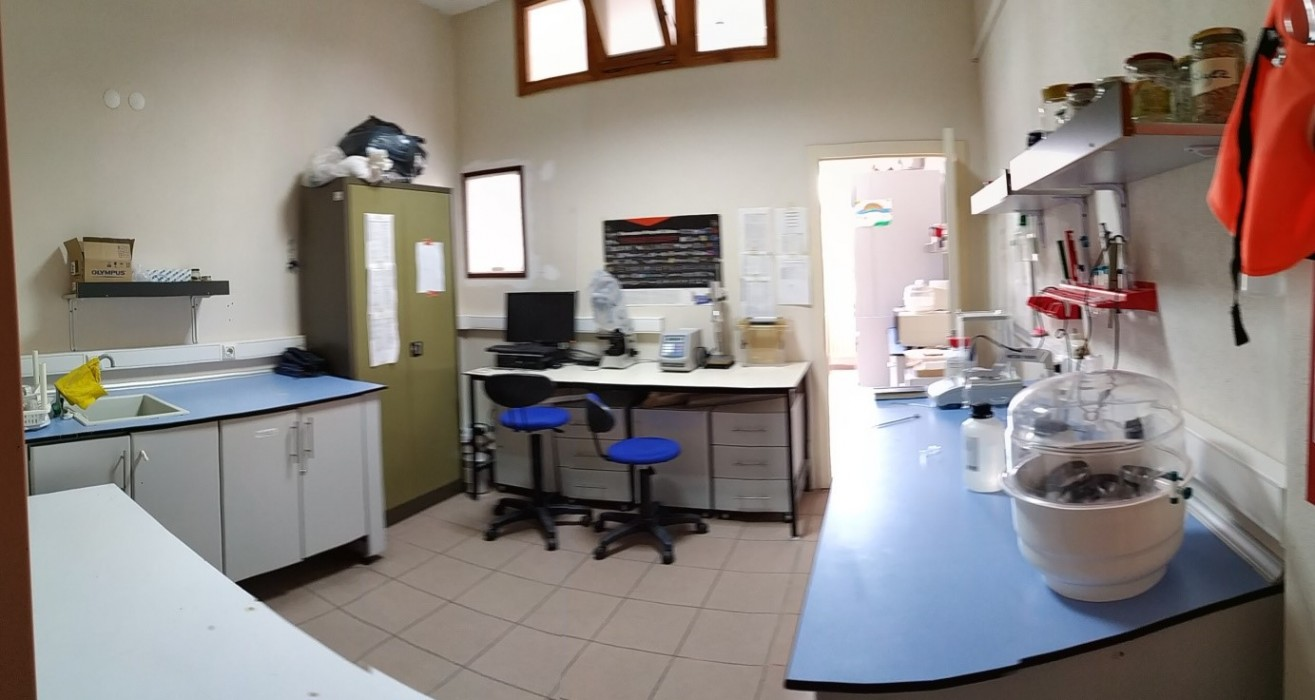 Enstrümental Analiz Laboratuvarı
[Speaker Notes: Mikrobiyoloji laboratuarında bakteri, maya ve küfler üzerine karakterizasyon ve izolasyon çalışmaları yapılmaktadır.]
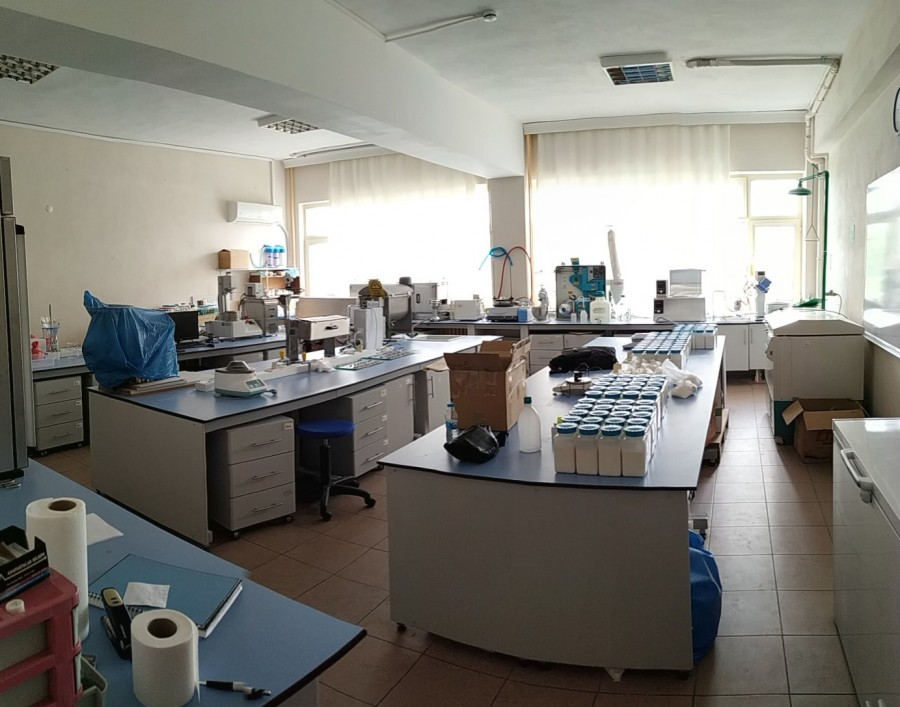 Hububat ve Bakliyat Araştırma Laboratuvarı
[Speaker Notes: Tahıl ve Tahıl ürünlerinin fiziksel ve kimyasal özellikleri değerlendirilmektedir. Yeni üretilen ürünler eklenen biyoaktif bileşenler ile sağlık açısından zenginleştirilmektedir.]
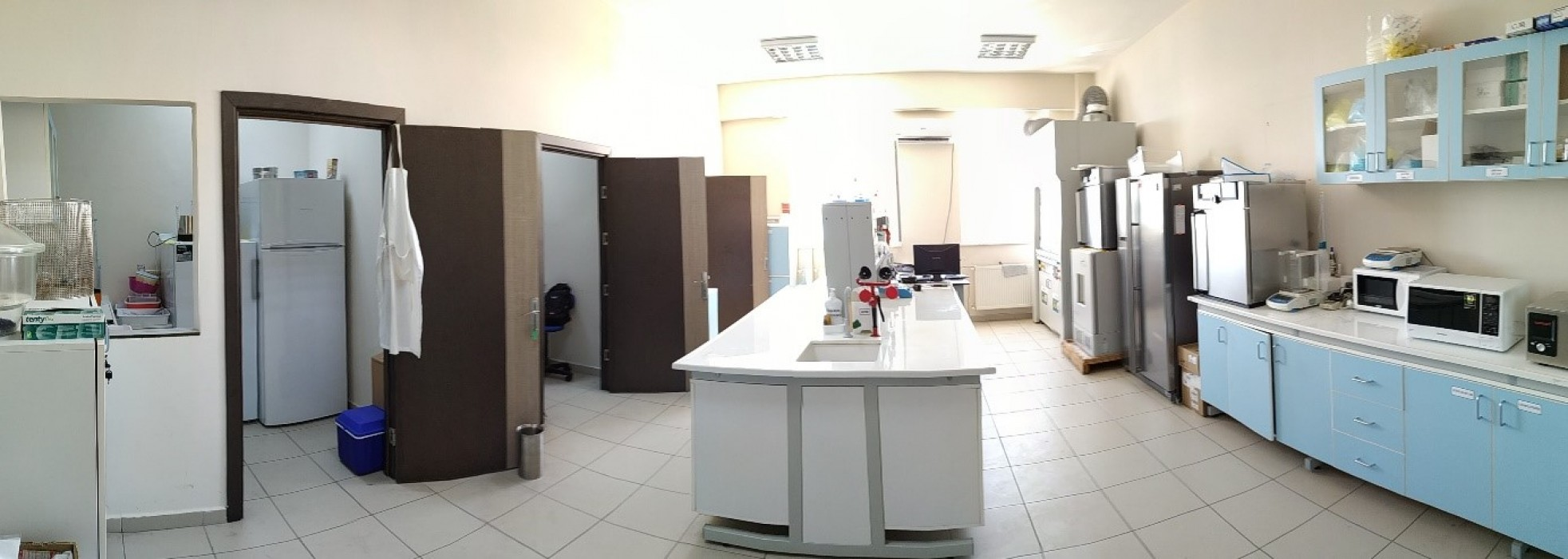 Meyve ve Sebze İşleme Teknolojisi Laboratuvarı
[Speaker Notes: Tahıl ve Tahıl ürünlerinin fiziksel ve kimyasal özellikleri değerlendirilmektedir. Yeni üretilen ürünler eklenen biyoaktif bileşenler ile sağlık açısından zenginleştirilmektedir.]
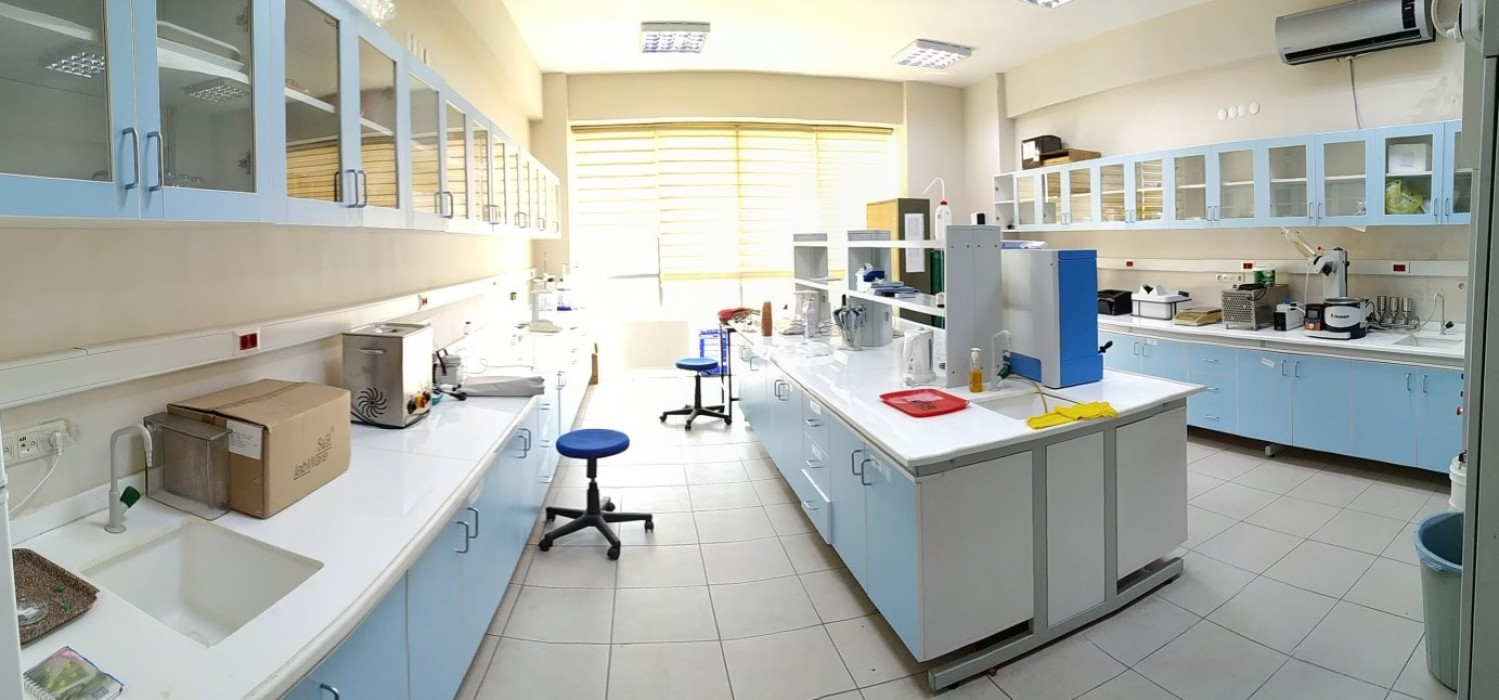 Yağ Teknolojisi Laboratuvarı
[Speaker Notes: Yağ teknolojisi labında bitkisel sıvı ve katı yağ üretimi ile birlikte üretilen bu ürünlerin karakterizasyon çalışmaları yapılmaktadır.]
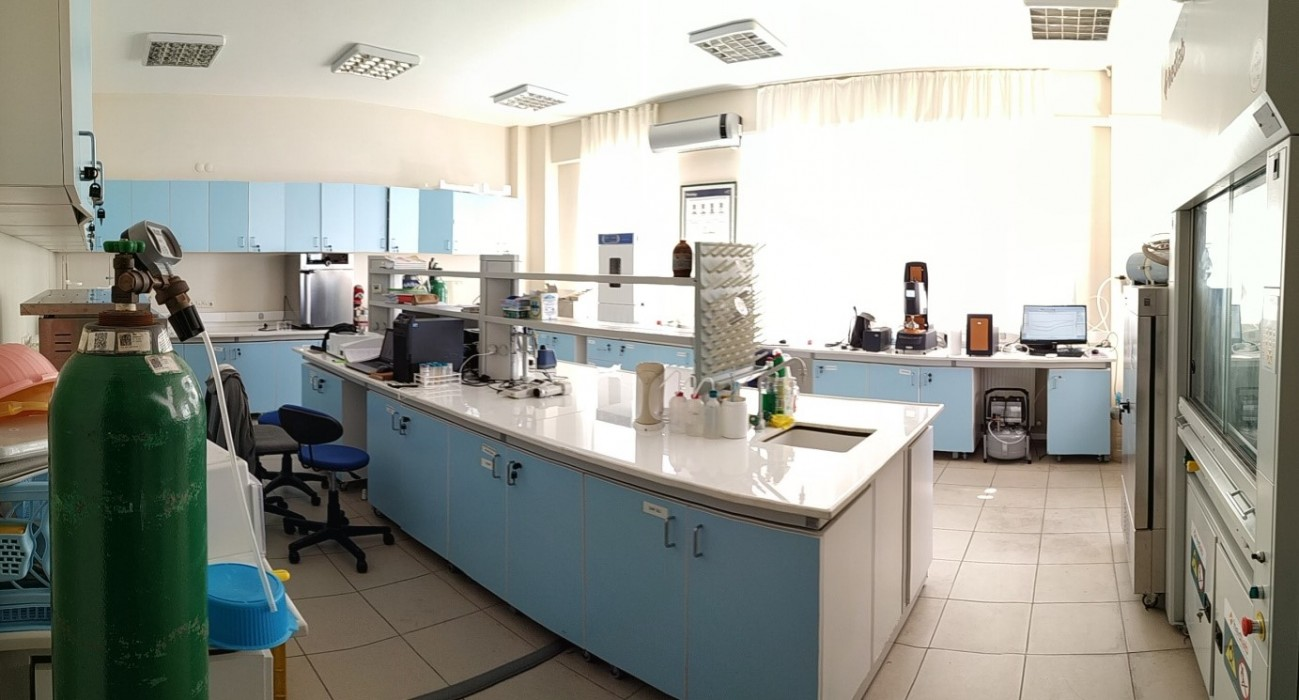 Gıda Biyokimyası Laboratuvarı
[Speaker Notes: Yağ teknolojisi labında bitkisel sıvı ve katı yağ üretimi ile birlikte üretilen bu ürünlerin karakterizasyon çalışmaları yapılmaktadır.]
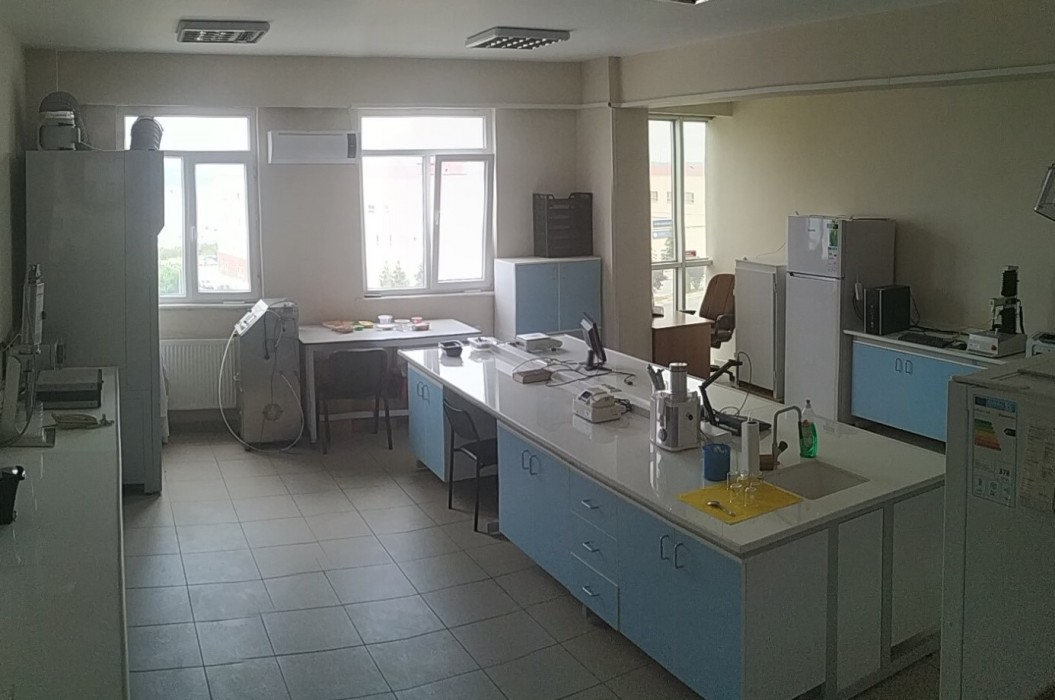 Ambalaj Laboratuvarı
[Speaker Notes: Ambalaj laboratuarında gıdaların raf ömrünü uzatmak ve bozulma hızlarını azaltmak için modifiye atmosfer ve ozon uygulamaları kullanılmaktadır.]
Projeler
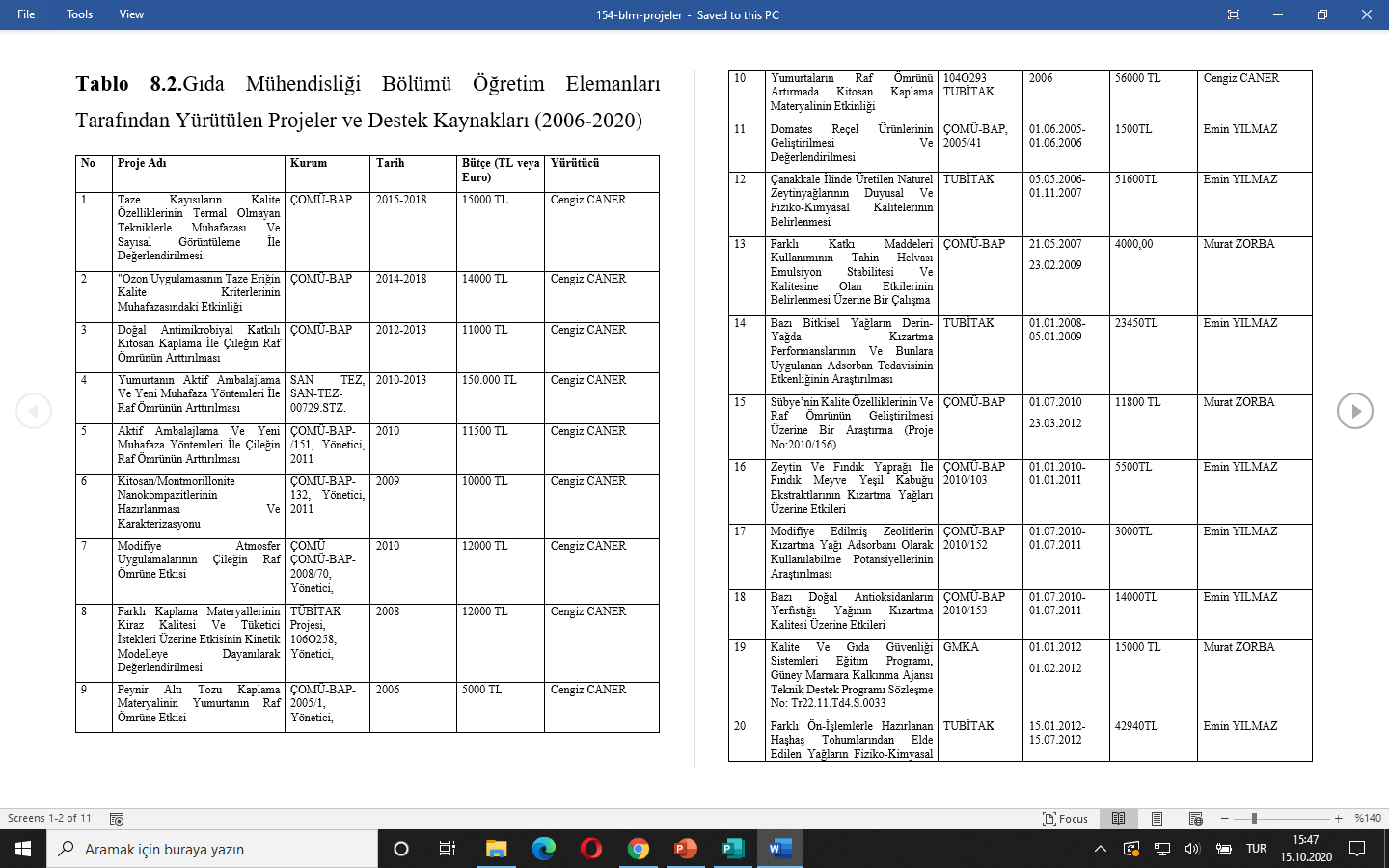 Devamı için: http://gida.muhendislik.comu.edu.tr/projeler.html
Teknik Gezilerimiz
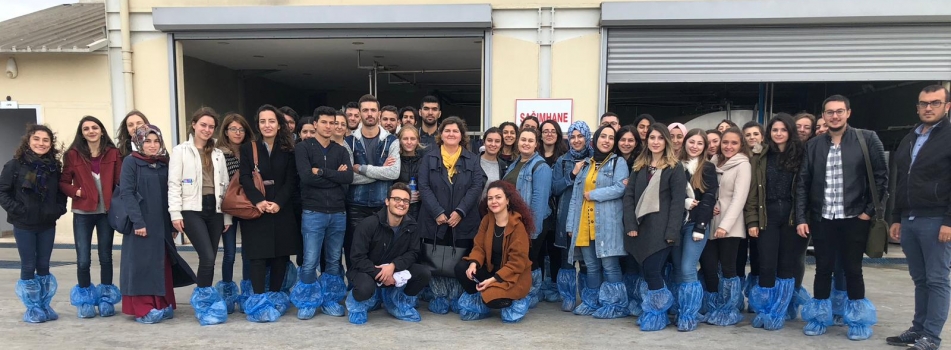 Teknik Gezilerimiz
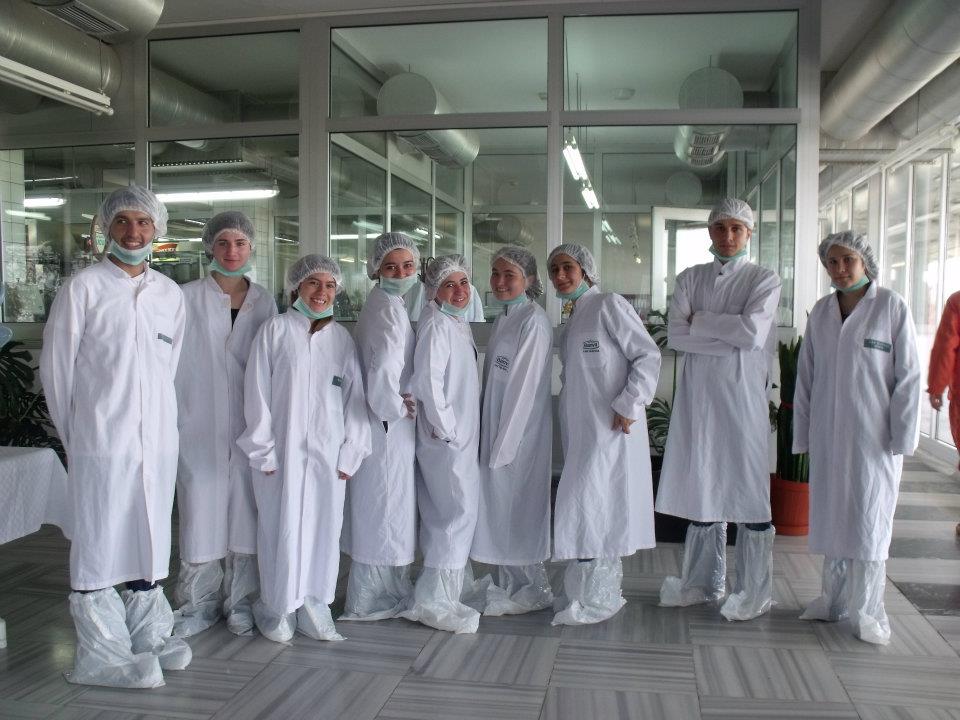 Teknik Gezilerimiz
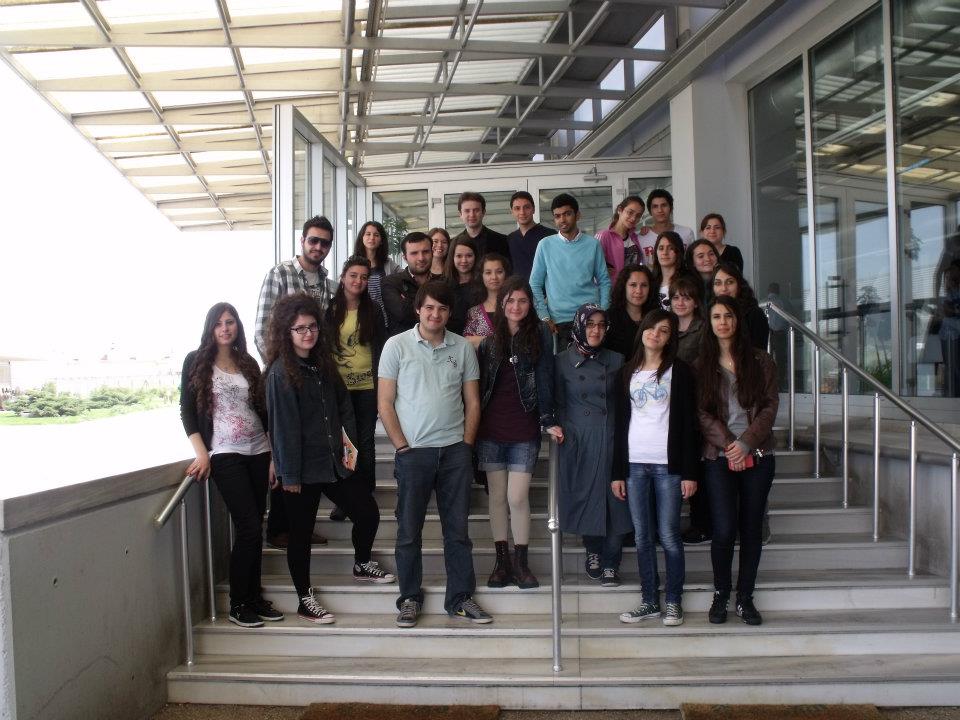 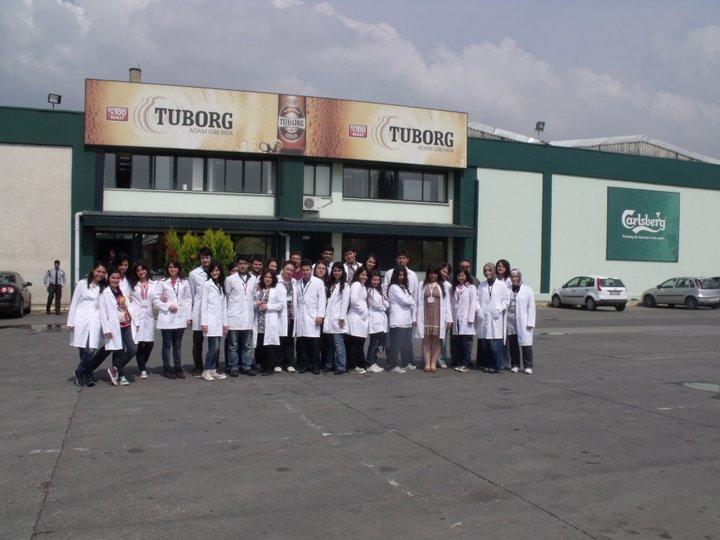 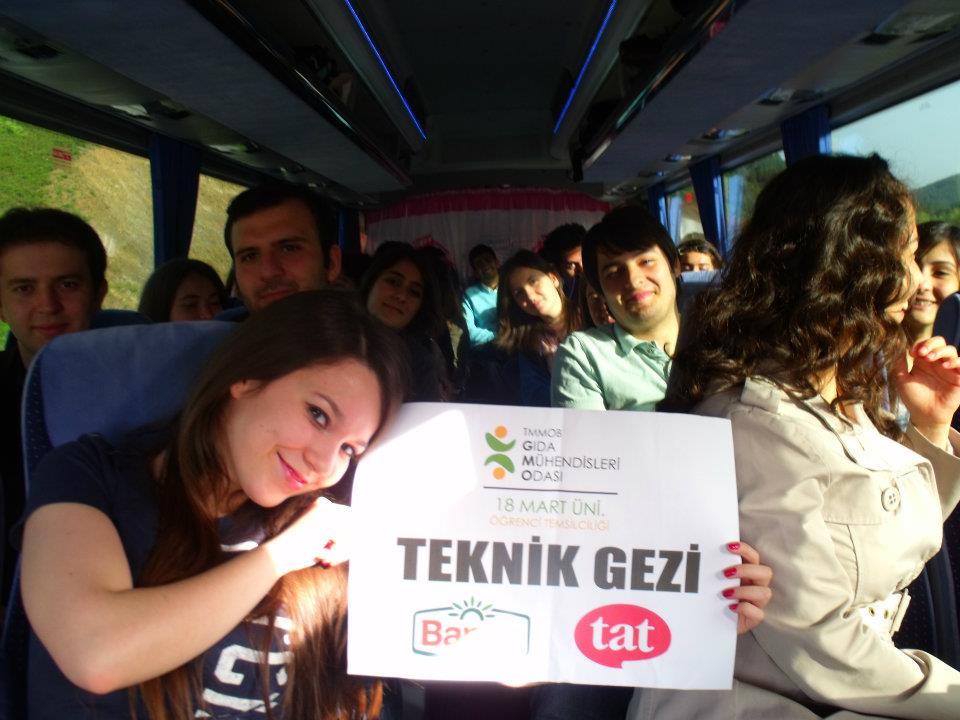 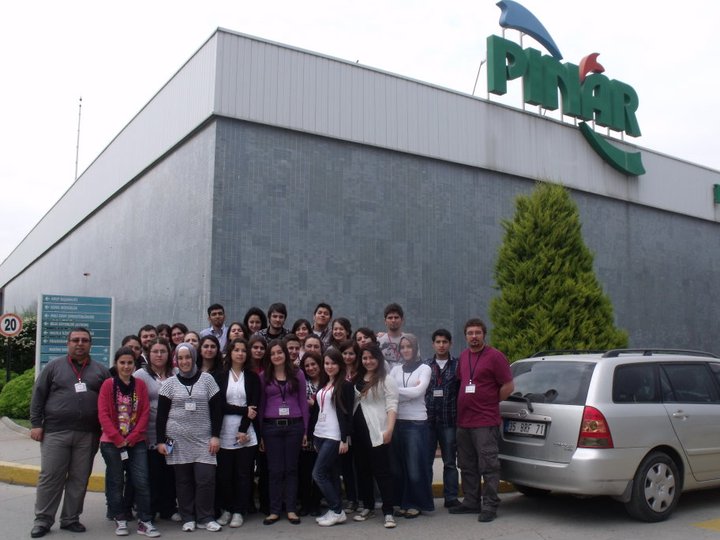 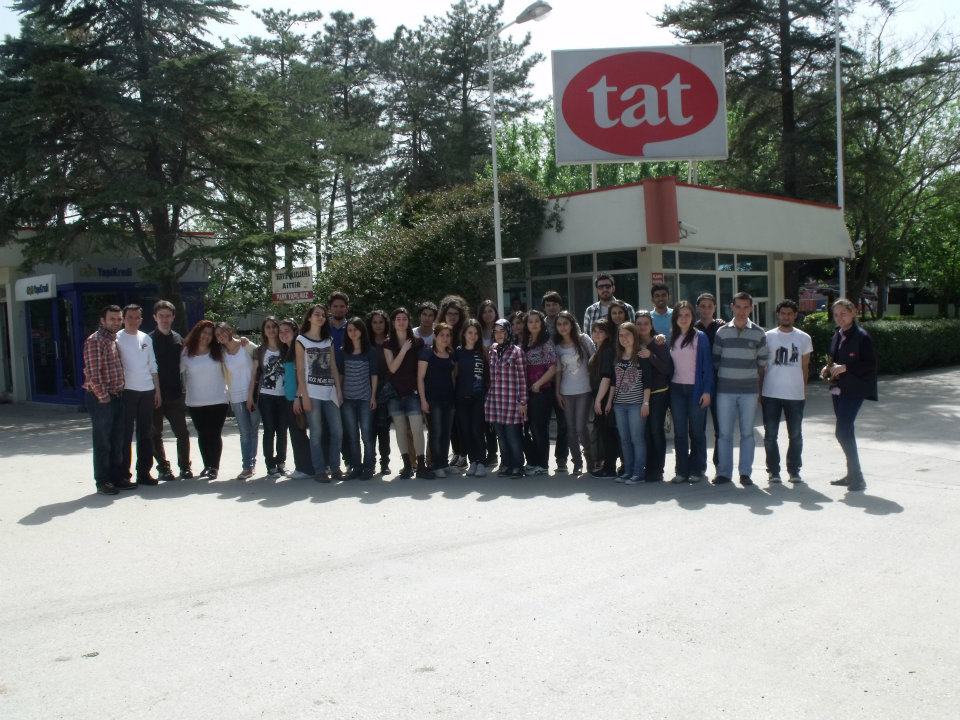 Teknik Gezilerimiz
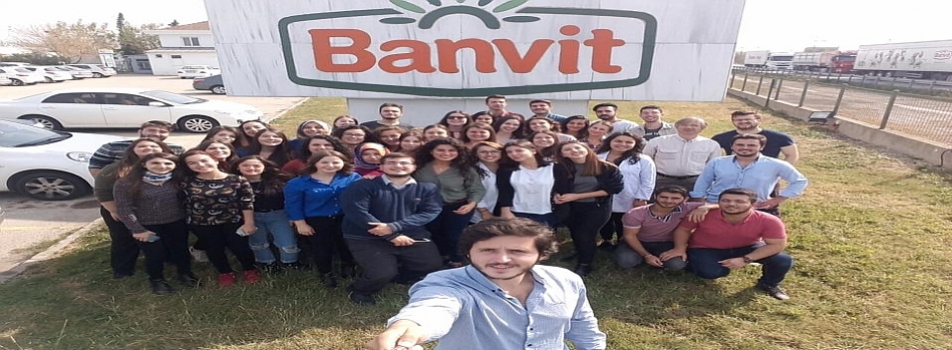 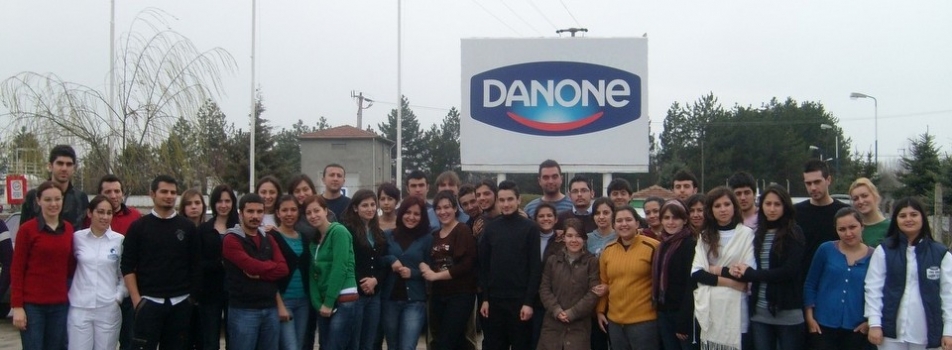 Öğrenci Toplulukları
Çanakkale Onsekiz Mart Üniversitesi Sağlık Kültür ve Spor Dairesi Başkanlığı Öğrenci Topluluğu Yönergesi doğrultusunda faaliyet gösteren 151 öğrenci topluluğu bulunmaktadır. Bu Topluluklar dönem başında bildirmiş oldukları programlar doğrultusunda faaliyetler göstermektedir. Gerçekleştirmiş oldukları bu etkinlikler ile üniversite içi ve dışı sosyal hayata katkıda bulunmaktadırlar. Ayrıca; üniversitemizi yurt içi ve yurt dışında temsil etmektedirler.
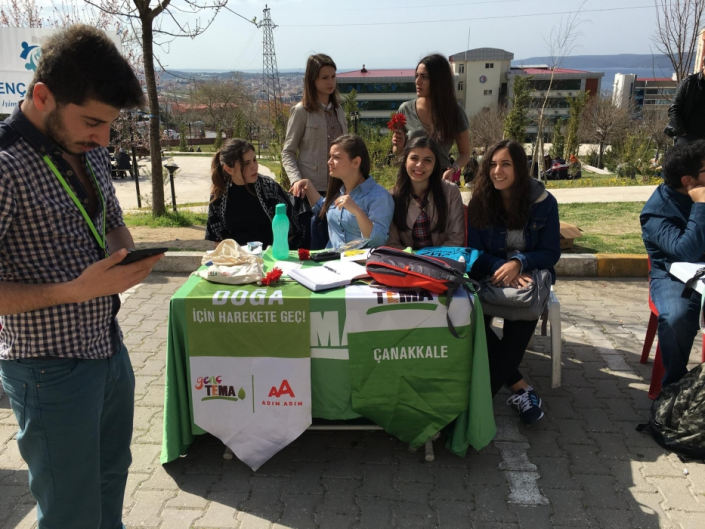 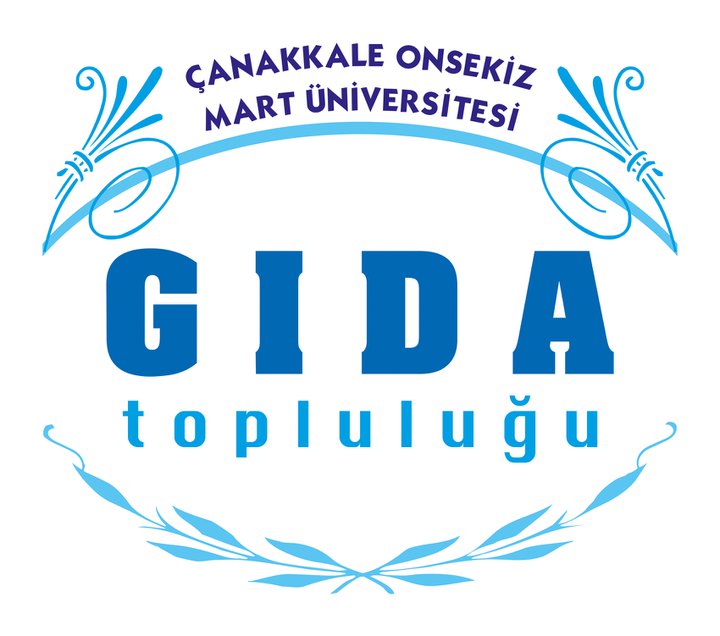 Faaliyetler
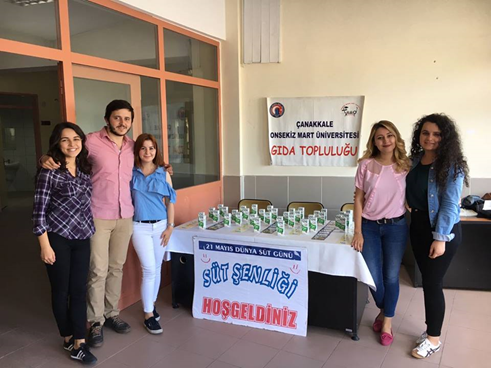 Gıda sektörü temsilcileri ile ilişkileri kuvvetlendirerek, üniversite – sanayi işbirliğini artırmak, ilişkiler çerçevesinde öğrencilerin iş imkanlarını değerlendirmesine ve staj faaliyetlerini yürütmelerine yardımcı olmak,
Gıda ve sağlıklı beslenme alanlarında düzenlenecek olan ulusal ve uluslararası organizasyonlar hakkında öğrencilerin bilgilendirilmesini sağlamak,
ÇOMÜ ve diğer üniversite toplulukları arasında ortak organizasyonlar düzenlenerek, gıda ve sağlıklı beslenme konularında bilgi alışverişini sağlamak,
Çanakkale ve yöresine özgü geleneksel gıdaların tanıtılmasına katkıda bulunmak, sağlıklı beslenme bilincinin oluşturulması,
Atatürk ilke ve inkılapları doğrultusunda öğrencilerin kendilerini sosyal ve kültürel açıdan geliştirmelerine yardımcı olmak,
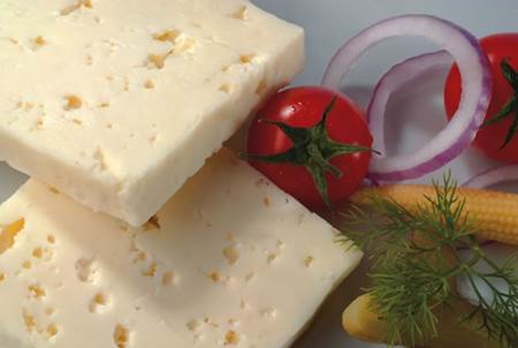 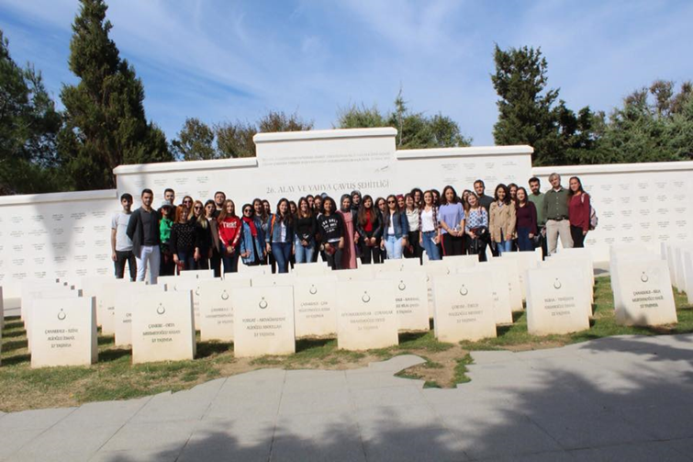 Faaliyetler
Araştırma – Geliştirme çalışmalarıyla, gıda bilinci hakkında elde edilen bilgi ve gelişmeleri; gazete, dergi, broşür, seminer, konferans ... gibi iletişim araçları kullanarak paylaşmak, konu ile ilgili soru ve sorunları Çanakkale Onsekiz Mart Üniversitesi’nin ilgili öğretim üyelerine ileterek akademik platformda çözümlerin üretilmesine yardımcı olmak.
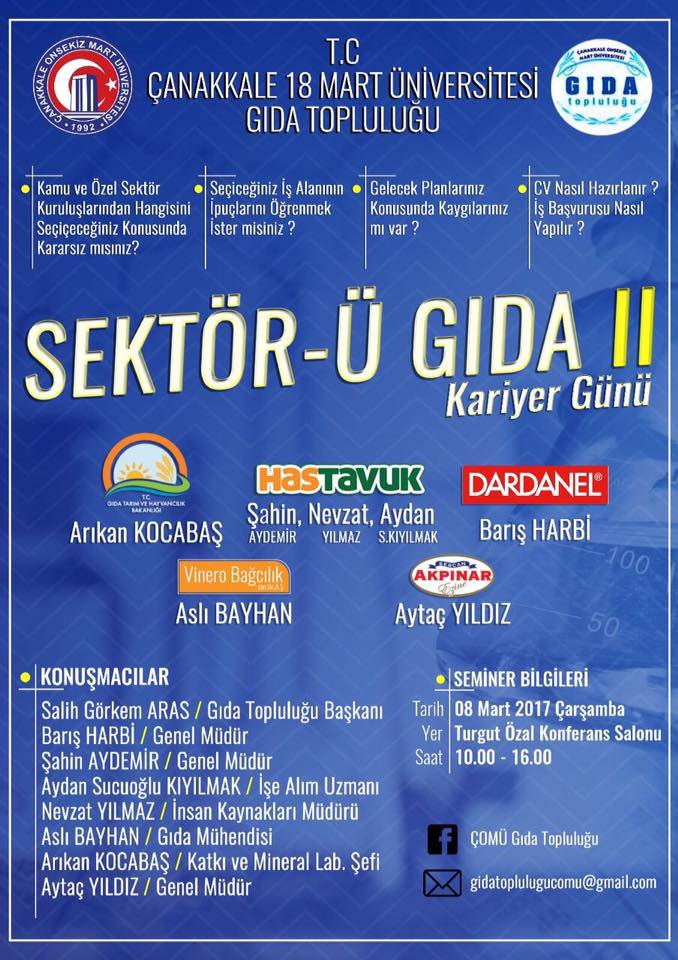 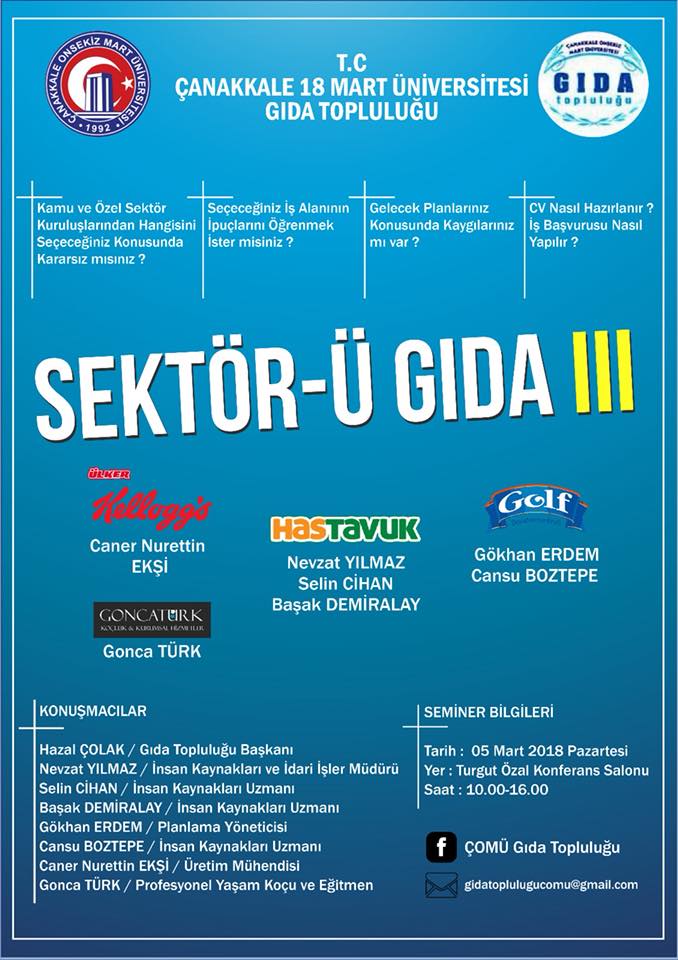 Gıda Topluluğu Teknik Geziler
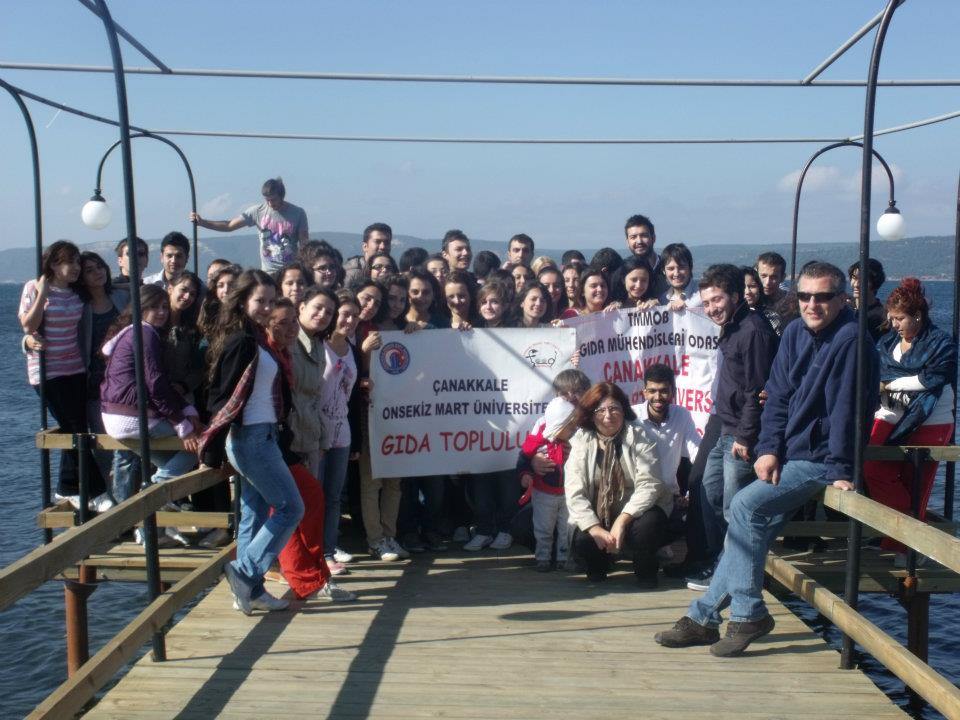 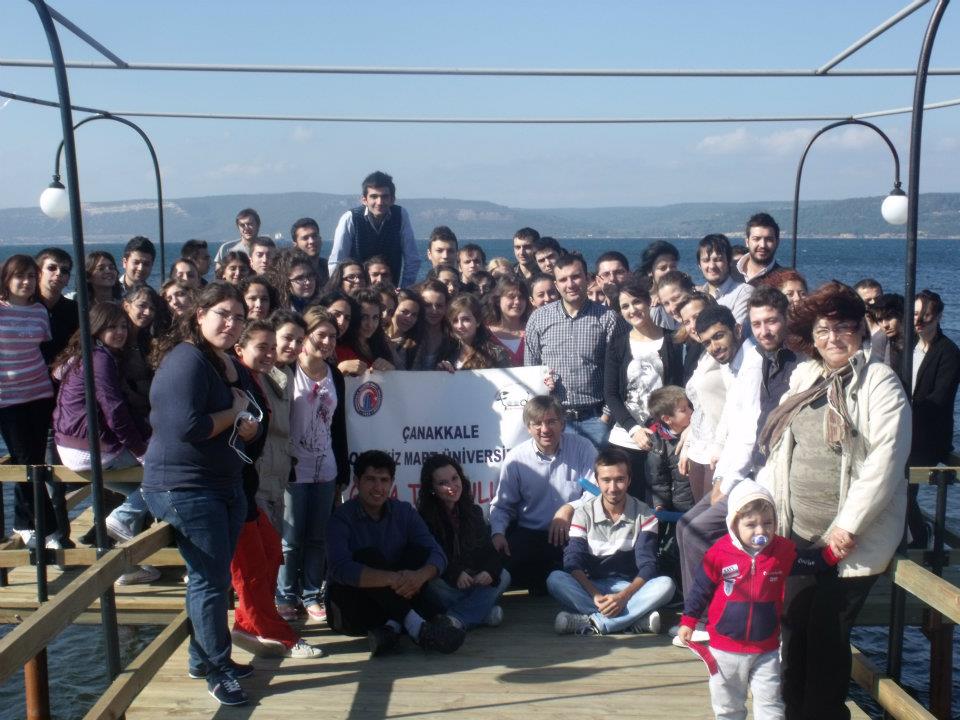 Dünya Süt Günü
Tanışma Kahvaltısı-2020
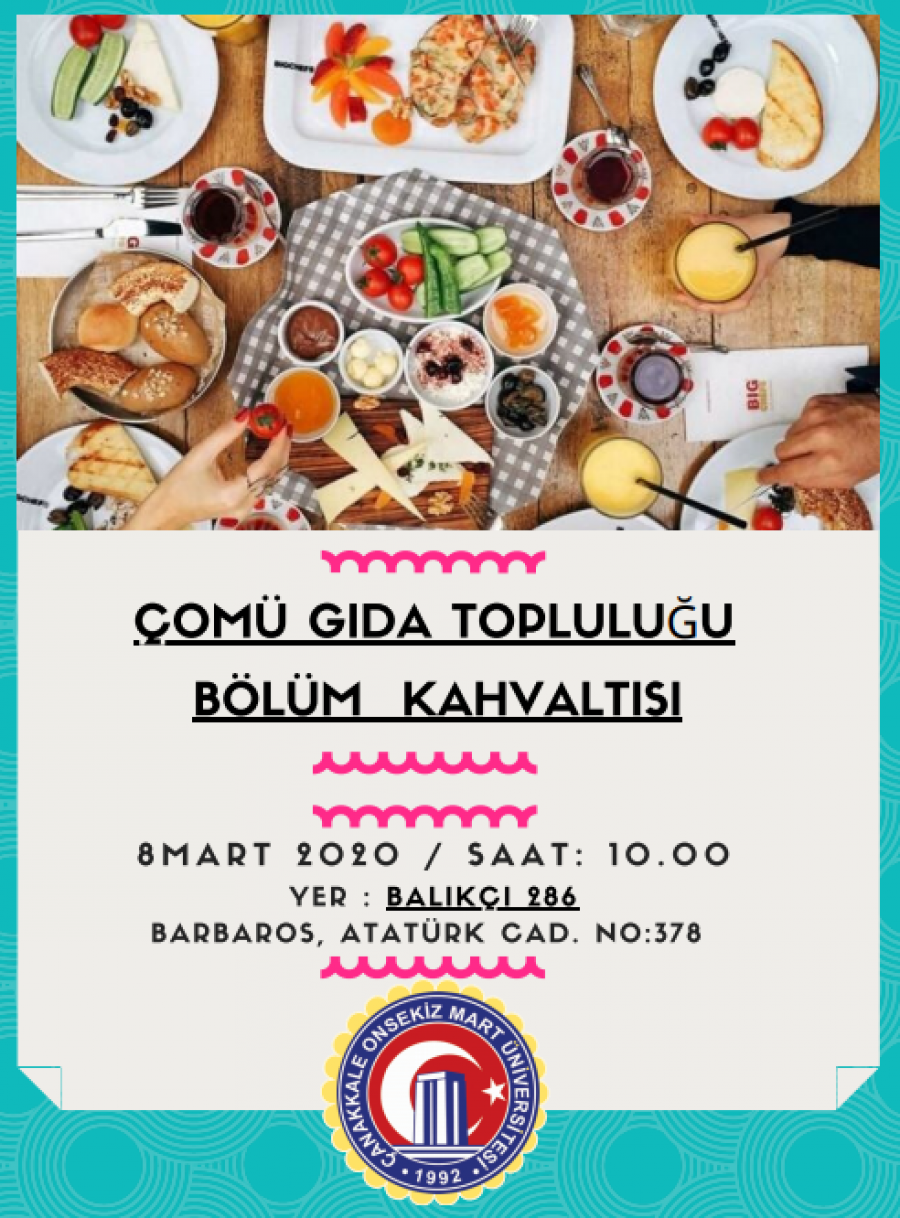 ISO 22000-2005 Gıda Güvenliği Yönetim Sistemi-Eğitimi
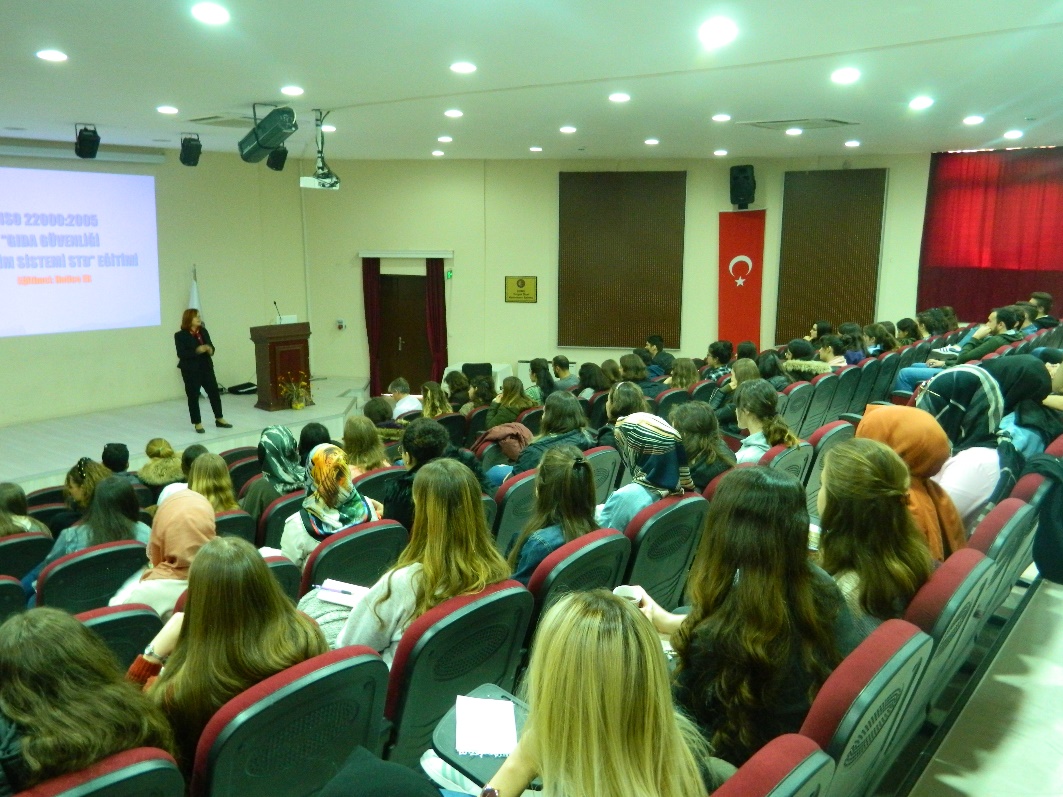 Üyelik
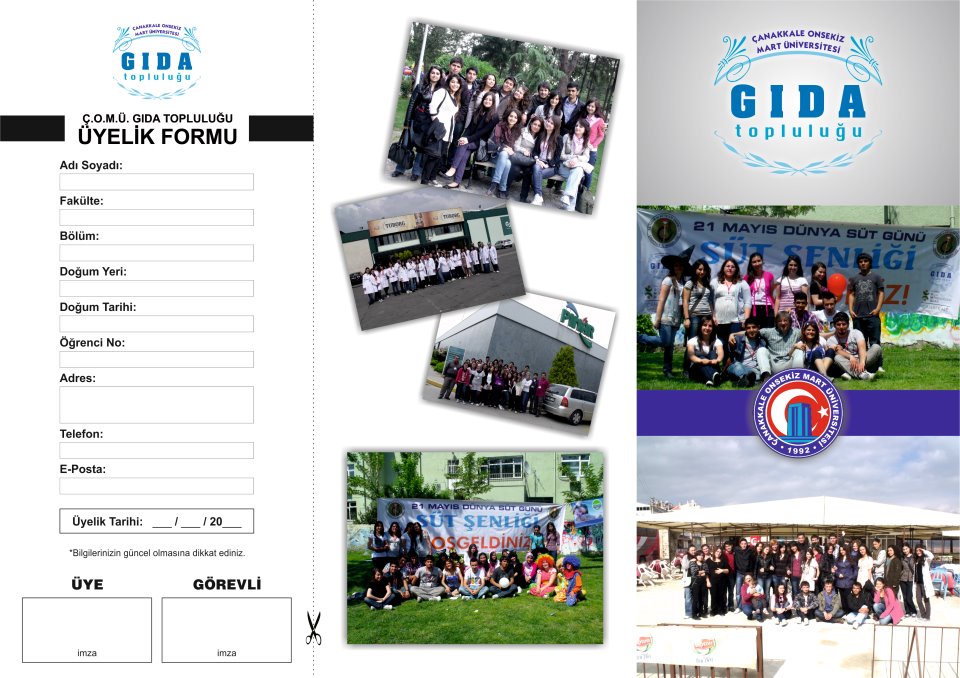 Çomü Gıda Topluluğu Instagram Sayfası: https://www.instagram.com/gidatoplulugucomu/
Erasmus
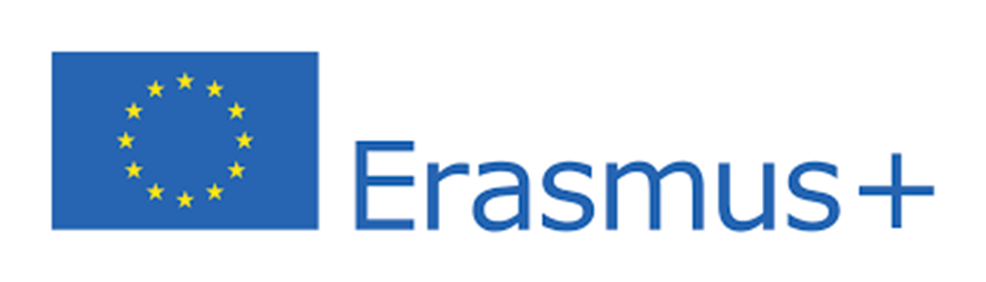 Yurtdışında staj veya ilgili dönemin dersleri yerine sayılacak dersler için Erasmus programı kullanılabilir.

Gereken minimum şartlar 2.20 not ortalaması ve yabancı dil puanıdır. 

Başarı notu %50 genel not ortalaması + %50 dil puanı şeklinde hesaplanacaktır.
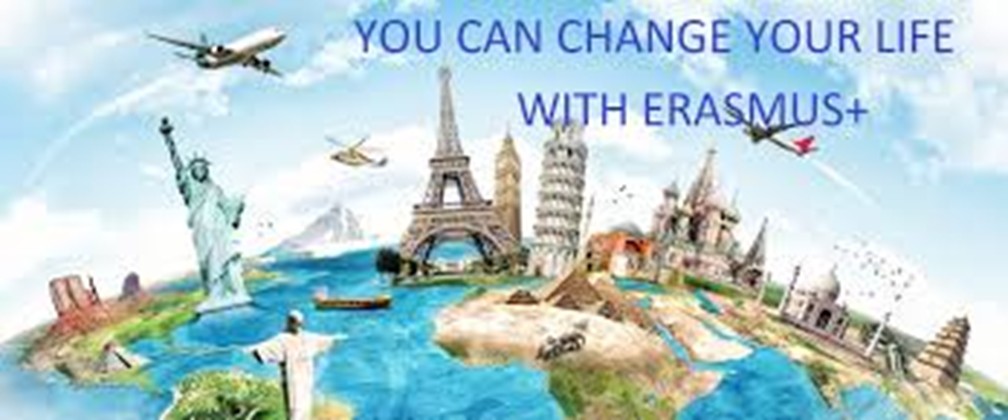 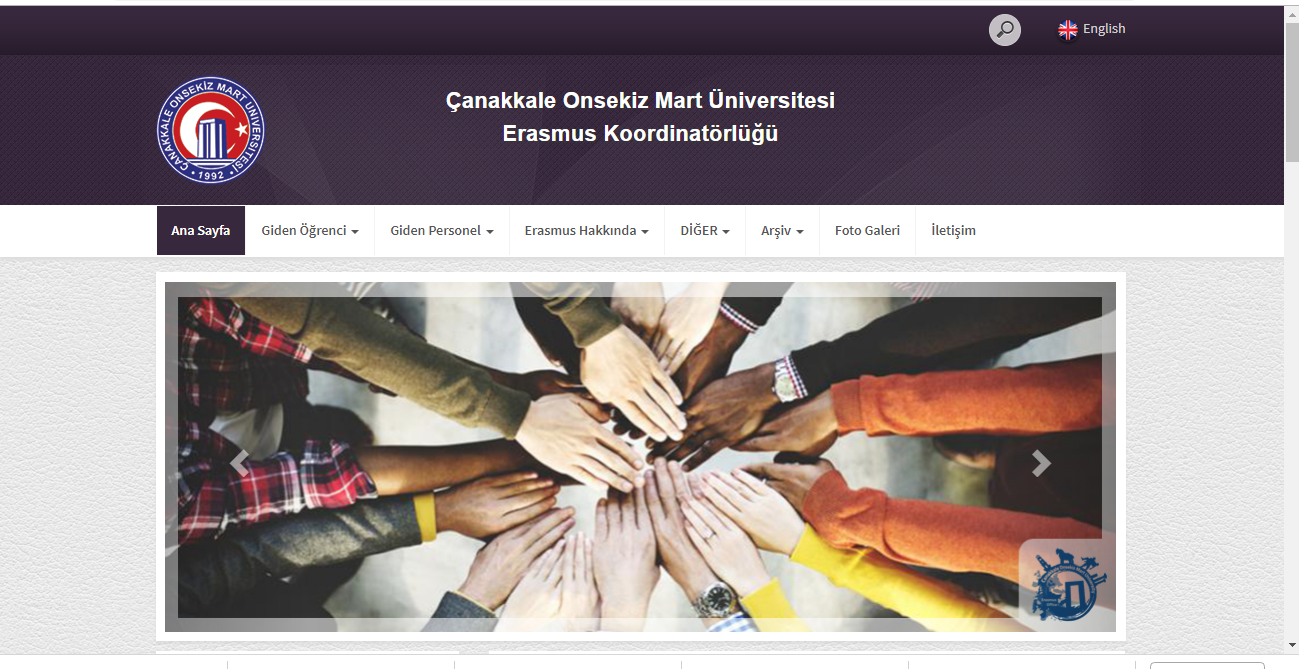 Erasmus
Üniversitemiz İtalya ve Almanya’daki bölümler ile ortak Erasmus programı yürütmektedir.
Program hakkında daha detaylı bilgi almak isteyenler bölüm koordinatörü olan Doç. Dr. Hüseyin AYVAZ ile iletişime geçebilirler.
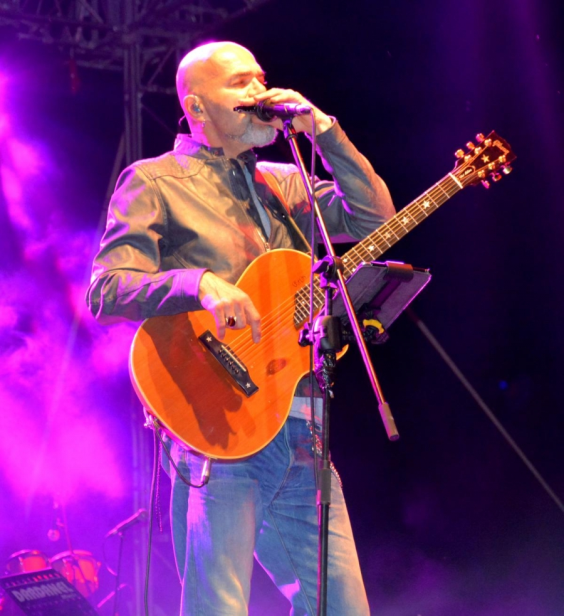 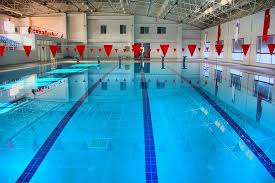 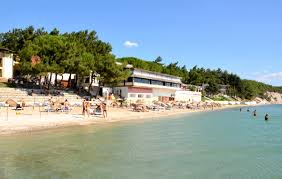 SOSYAL OLANAKLAR
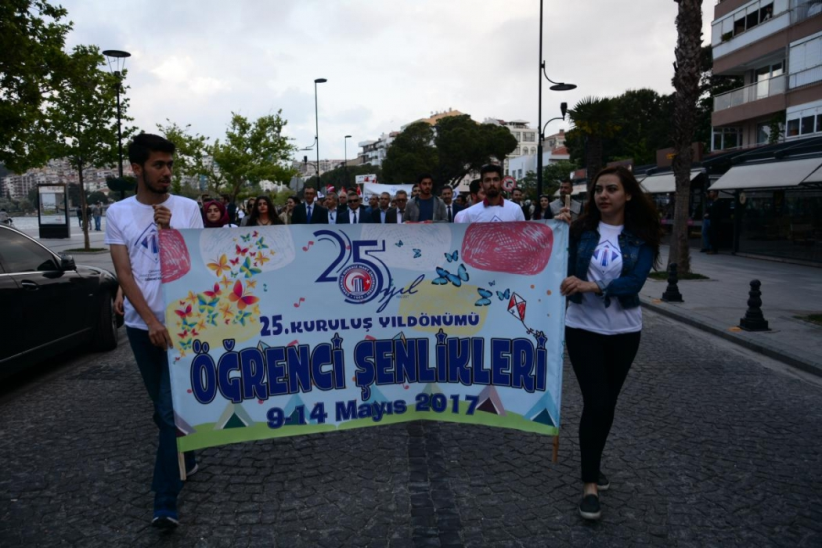 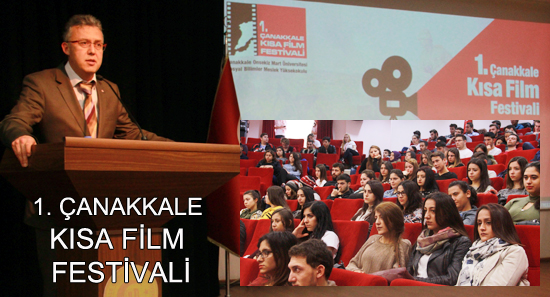 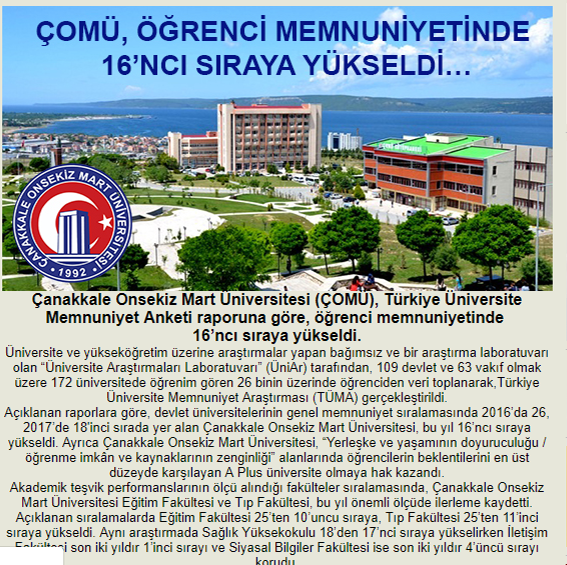 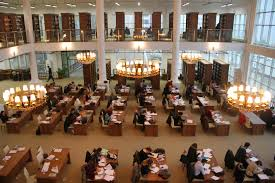 Üniversite kütüphanesi 24 saat hizmet vermekte olup, her türlü bilimsel ve akademik kaynak arayışı için ilk bakılması gereken yerdir.
Üniversite yemekhanesi ve sosyal etkinlik merkezi (ÖSEM) öğrencilerin uğrak yerlerinden bir tanesi olup, kırtasiye ve cafe benzeri ihtiyaçlar içinde kullanılmaktadır.
Ulaşım için üniversite içinde ring servisleri ve Çanakkale Belediyesi tarafından organize edilen toplu ulaşım sistemleri mevcuttur.
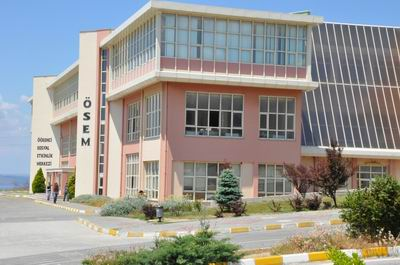 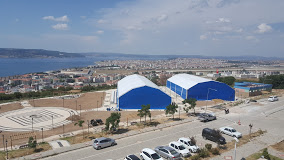 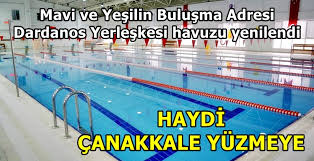 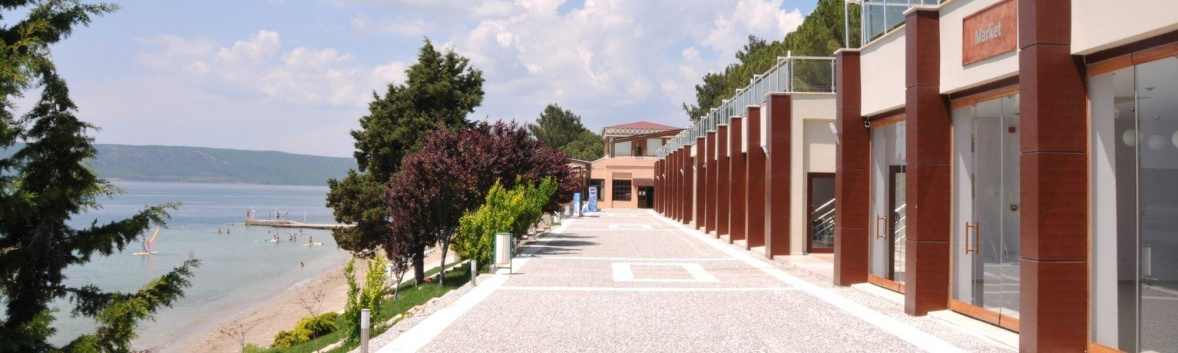 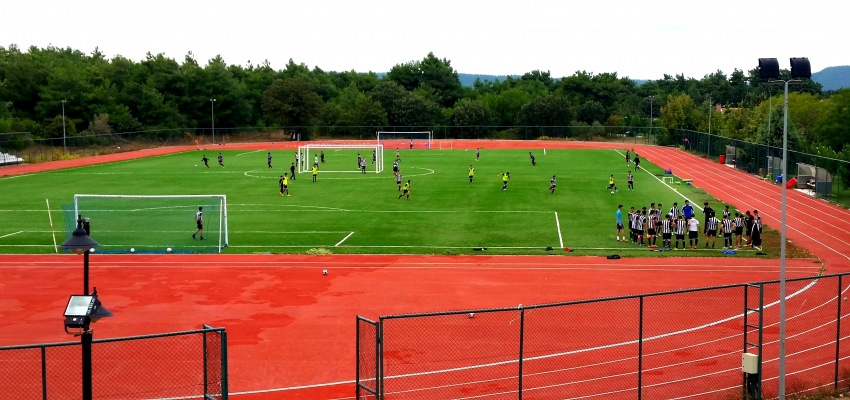 Üniversitemiz sosyal tesisleri Dardanos yerleşkesinde bulunmakta olup; havuz, deniz, spor alanları ve öğrenci ailelerinin konaklamaları gibi konularda tüm öğrencilerin kullanımına açıktır.
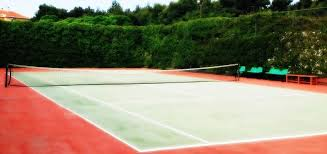 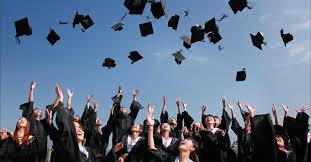 Mezuniyet
Uzaktan Eğitim
https://www.comu.edu.tr/duyuru-20235.html

https://www.comu.edu.tr/duyuru-20240.html
Eğitim Öğretim ve Sınav Yönetmeliği
http://ogrenciisleri.comu.edu.tr/egitim-ogretim-ve-sinav-yonetmeligi.html

https://www.mevzuat.gov.tr/mevzuat?MevzuatNo=19649&MevzuatTur=8&MevzuatTertip=5
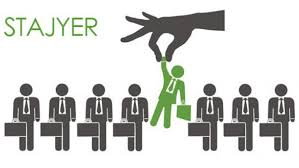 Staj
Mezun olabilmek için 2 tane staj yapma zorunluluğu vardır. Bu stajlar 1 laboratuar + 1 işletme veya 2 işletme stajı şeklinde yapılabilir.

Staj süresi her staj için 20 iş günü olup devlet kurumları veya özel sektörde olabilir.

Genellikle yaz döneminde yapılan stajlar ara dönemde de öğrencinin isteğine göre yapılabilir.
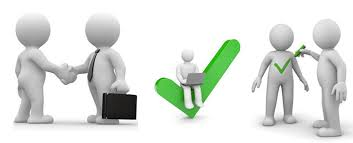 Staj
Laboratuar stajı yapmak isteyenler için bulundukları ilin İl Gıda ve Kontrol Laboratuarları en iyi seçenek olacaktır.

Staj yeri ayarlamak zor ve uğraştırıcı bir süreç olduğu için son zamana bırakılmadan öncesinden başvurulara başlanmalı ve gereken özen gösterilmelidir.
Çift Anadal ve Yandal Programları
Çift Anadal Yapılabilecek Program:
Çevre Mühendisliği
Yandal Yapılabilecek Programlar:
Çevre Mühendisliği
Bilgisayar Mühendisliği
Jeoloji Mühendisliği
Jeofizik Mühendisliği
Çift Anadal ve Yandal Programı Yönetmelik:
https://www.mevzuat.gov.tr/mevzuat?MevzuatNo=13948&MevzuatTur=7&MevzuatTertip=5
Mezuniyet
Mezun olabilmek için tüm derslerden başarılı olmak (en az 2.00 not ortalaması) ve 2 adet staj tamamlamak zorunluluğu vardır.

İlk defa 2018-19 girişli öğrencilere uygulanacak olan intörn mühendislik uygulamasını da başarı ile tamamlamaları gerekmektedir.
İntörn Mühendislik
“İntörn Mühendislik”, mühendislik eğitimindeki derslerini tamamlamış öğrencilerin son dönemlerini (yaklaşık 4 aylık kesintisiz olarak) sanayide geçirecek olan mezun durumundaki mühendisler için geliştirilen yeni bir yaklaşımdır. 

İntörn mühendislik bir “staj” değildir. Staj uygulamasının çok ötesinde, sanayide mühendis gibi görev almak ve çalışmalara katılmaktır. “İntörn Mühendisler” bir mühendis gibi sanayide çalışmalar yapmaktadırlar. Üniversitede aldıkları teorik ve pratik eğitimlerinin üzerine direkt olarak sanayideki uygulamaları da ekleyerek mühendis olarak sanayiye çıkmaya hazır olarak eğitim almaktadırlar.
İntörn Mühendislik
İntörn Mühendisler, tüm derslerini tamamladıktan sonra bu dönemlerin birinde sanayinin çalışma ve vardiya saatlerine uyarak zamanlarının tamamını sanayide ve üretim alanında, yani direkt olarak sahada geçirmektedirler.

İntörn Mühendislik ülke içinde özgün bir proje durumundadır. Anadolu’da bulunan sanayi şehirlerinin en büyük sorunu yetişmiş insan gücü sorunudur. Mezun olan mühendisler genellikle batıdaki kurumlarda işe başlamaktadırlar. Bu bağlamda Anadolu’da büyük bir teknik insan sorunu yaşanmaktadır. 

İntörn uygulaması sayesinde hem mühendislerin yeni kurumlarda işe başlamaları hem de firmalarla intörnler arasında ileriye yönelik iş akitlerinin yapılmaya başlaması Türkiye içinde istihdam bakımından önemli bir kazanım durumundadır. Hem yeni mezunlara iş yaratılması hem de sanayinin insan açığının kapatılması önemli bir aşama durumundadır.
İntörn Mühendislik
1- İntörn Mühendisler firmaların çalışma saatlerine ve günlerine uymak zorundadır.
2- İntörn Mühendislerin notu firma tarafından verilecektir.
3- İntörn Mühendisler firmaların servis güzergahlarına uymak zorundadır.
4- Firma ve intörn mühendis değişiklikleri kesinlikle yapılmamaktadır.
5- İntörn Mühendisler firmaların belirlediği görevleri yerine getirmekle yükümlüdürler
6-Devam zorunluluğu iş günü üzerinden %90 dır.
Geleceğin Gıda Mühendisleri’ne şimdiden Başarılar!!
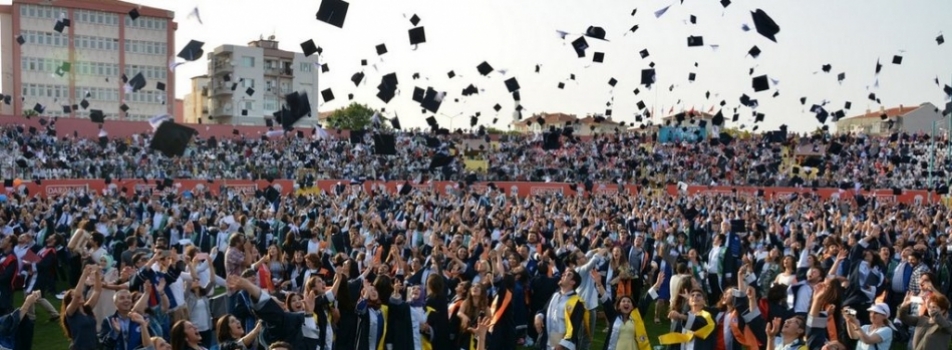